Virtualización de serviciosUna nueva era en el desarrollo y pruebas de aplicaciones
Arlen Espinosa
Solution Strategist
arlen.espinosa@ca.com
50 Billion Connected “Things” by 2020
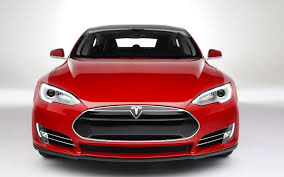 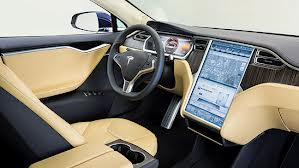 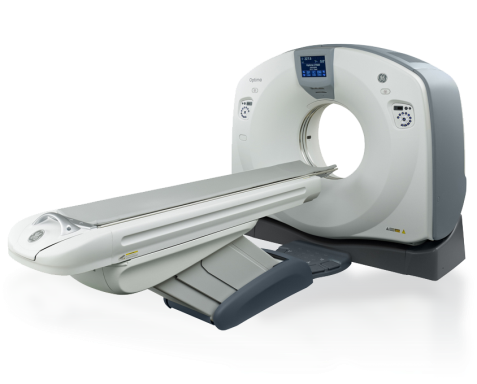 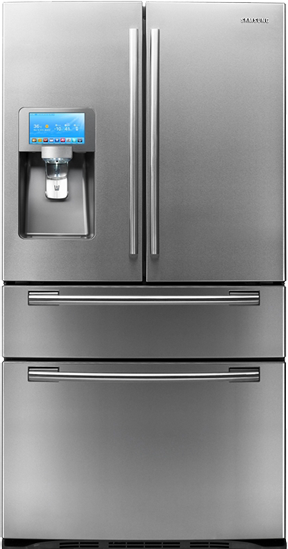 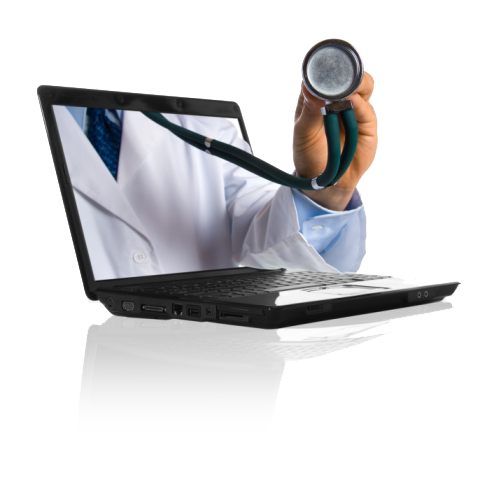 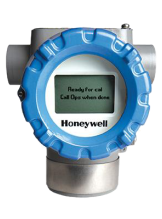 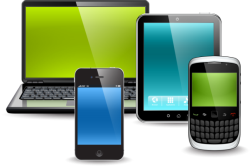 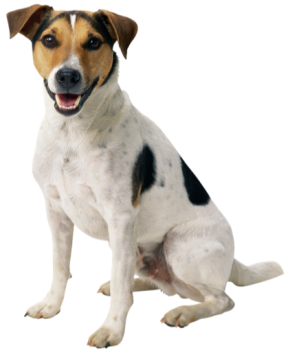 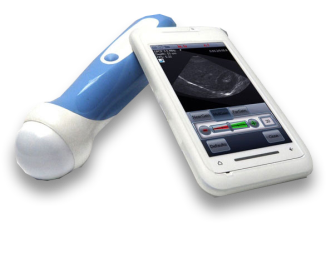 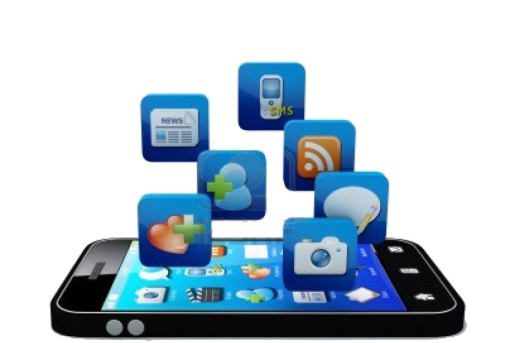 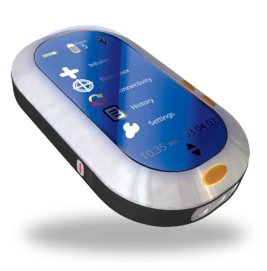 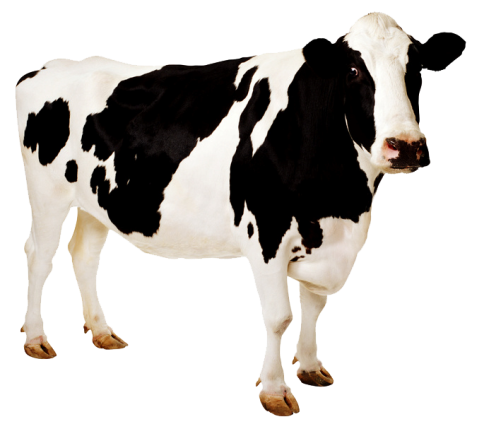 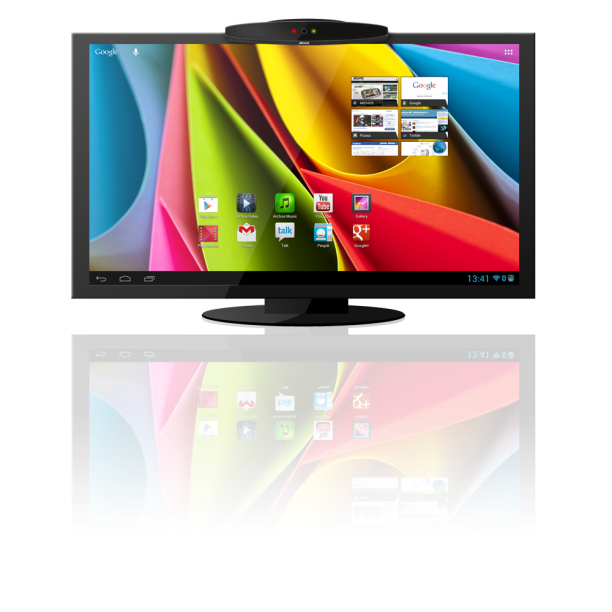 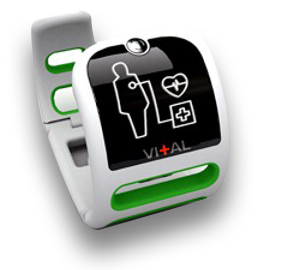 Business = Software Applications
Time to Market
Quality
Complexity
En algún lugar… del mundo
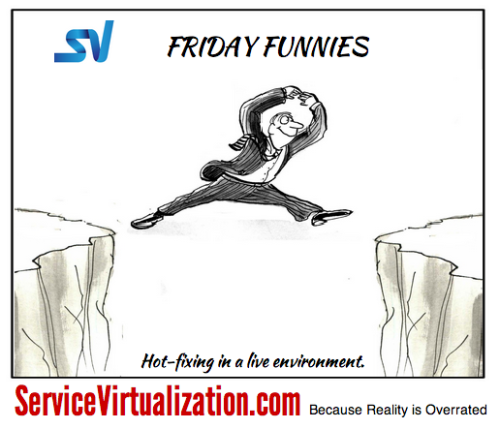 El reto de la complejidad y dinamismo de las aplicaciones actuales
FALTA DE VISIBILIDAD HACIA LAS APPS DE PRODUCCIÓN(sin visibilidad hacia la experiencia del cliente)
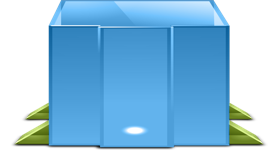 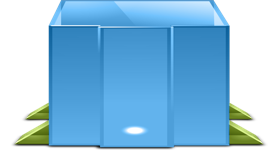 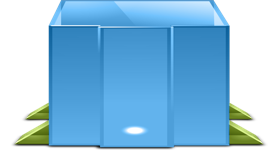 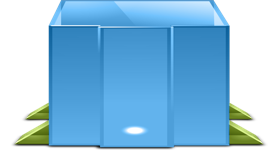 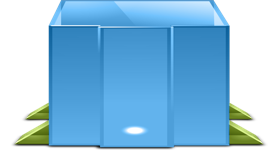 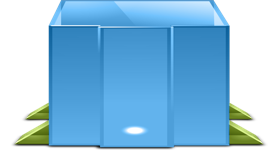 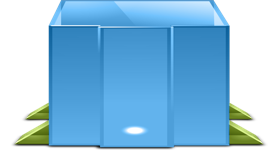 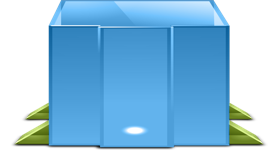 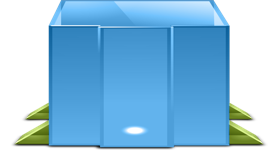 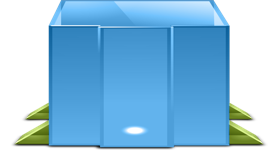 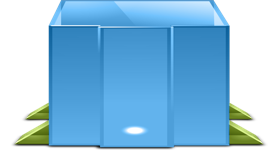 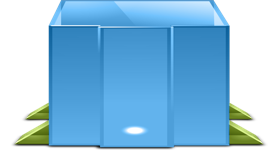 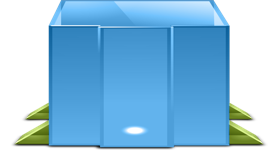 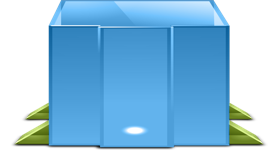 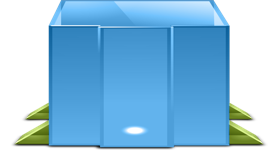 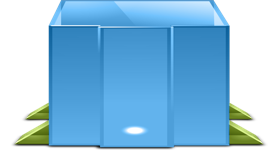 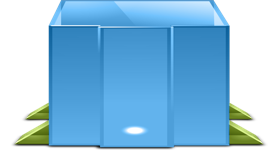 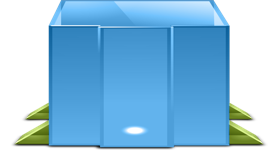 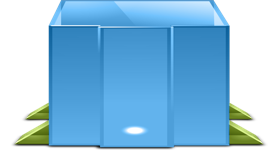 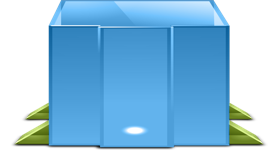 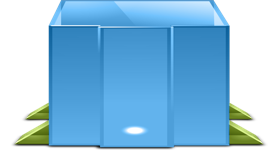 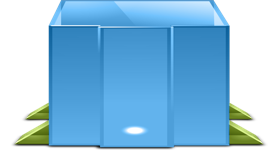 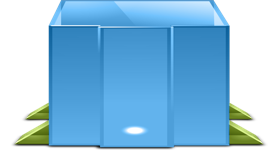 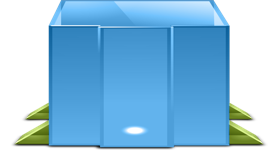 FALTA DE PRUEBAS UNITARIAS
(muchos incidentes se escapan)
FALTA DE PRUEBAS AUTOMATIZADAS
(pequeños cambios pueden tener grandes consecuencias)
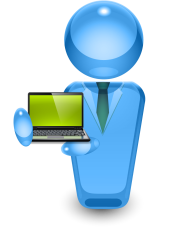 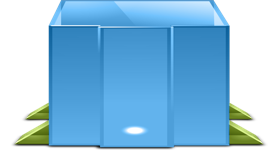 Code
Commit
Developer 1
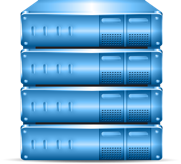 Developer
Branch SCM
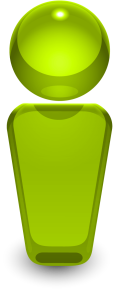 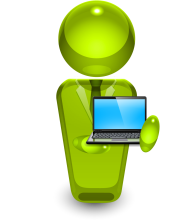 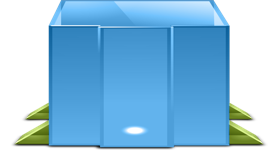 CI Server
Code
Commit
deploy
deploy
deploy
deploy
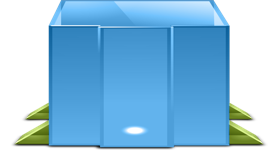 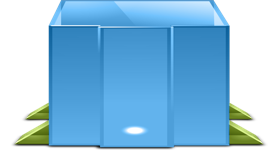 Developer 2
Operations n
UAT/Staging
Environment
Developer
Branch SCM
Production
Integration Lab
Performance Lab
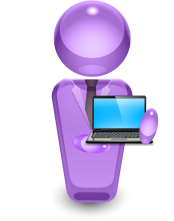 Code
Commit
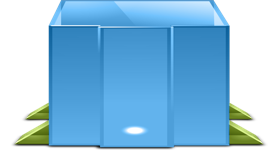 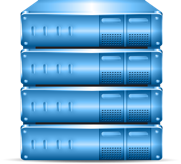 DIFICULTAD PARA MANTER AMBIENTES A LO LARGO DE MÚLTIPLES AMBIENTES CON RELEASES CONCURRENTES (mucho tiempo para aprovisionar e incidentes derivados de configuración incorrecta)
CI Server
Developer n
Developer
Branch SCM
Resolver el problema en partes
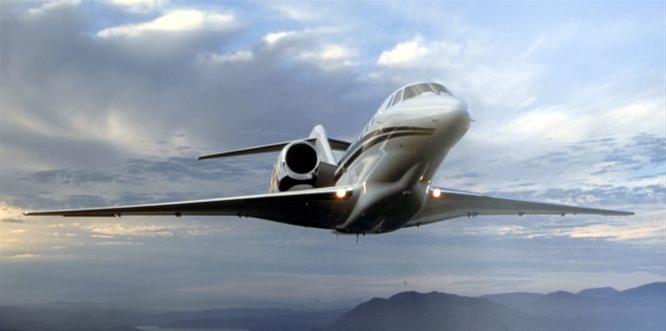 Resolver el problema en partes
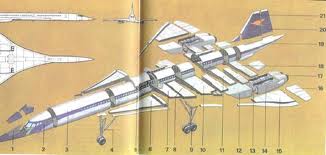 Divide y Vencerás
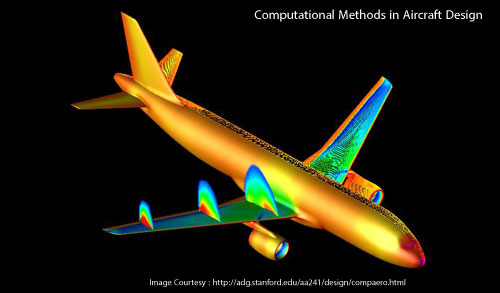 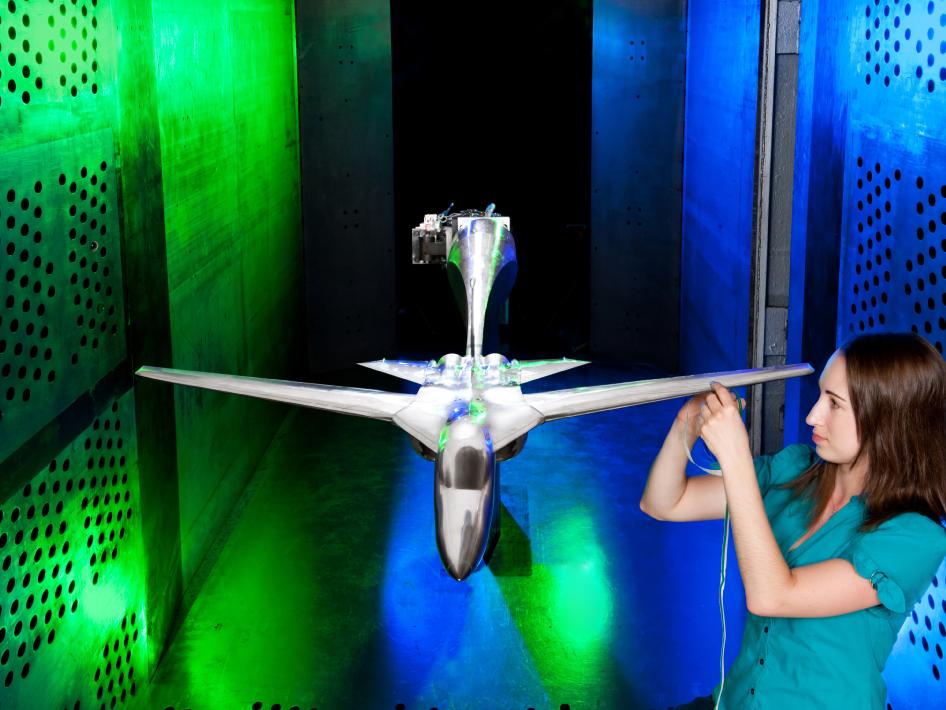 Reto 1: EficienciaProductividad del desarrollador
RETOS DE DESARROLLO por la dependencia en equipos y sistemas
RETOS DE INTEGRACIÓN  por indisponibilidad  de ambientes end-to-end  o sin escenarios de datos correctos
HIT AND TRY TROUBLESHOOTING que lleva a generar parches y ciclos de release innecesarios.
PROCESOS MANUALES reducen la velocidad y obligan a los equipos a utilizar agile-fall. Esto obliga a incrementar el backlog técnico
Acelerando el Time-to-Market¿CÓMO MEJORAMOS EL “TIEMPO EFECTIVO” Y REDUCIMOS LOS “TIEMPOS MUERTOS”?
DEVELOPMENT
REGRESSION
QA
INTEGRATION
RETOS
La falta de Colaboración genera conflictos en los planes de trabajo  y cuellos de botella en diferentes puntos del ciclo.
Requerimos visibilidad Completa de lo que pasa en producción.
Restricciones de sistemas no disponibles  que se requieren para avanzar  en el SDLC
La  Complejidad de los ambientes y arquitecturas heterogéneas de hoy en día, que siempre va en aumento.
PRODUCTION
UAT
PERFORMANCE
Reto 2: EfectividadEntregar Calidad
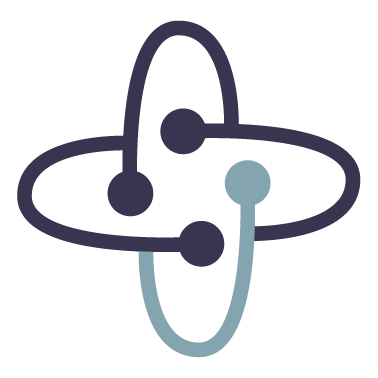 REQUERIMIENTOS NO FUNCIONALES NO PROBADOS
FUNCIONALIDAD NO PROBADA
INCIDENCIAS DE INTEGRACIÓN
FALTA DE PRUEBAS DE DATOS ESTRATÉGICOS
por la incapacidad de simular el tráfico productivo en los laboratorios de desarrollo y pruebas.
Por indisponibilidad de ambientes, sistemas, y datos de prueba correctos sincronizados a lo largo de los SUT’s y scripts de pruebas.
Por la incapacidad de conectarse a sistemas de los que se depende, ambientes y canales (incluyendo 3rd party)
Ocasiona no solo reducir la cobertura de pruebas sino que también incrementa el trabajo de cada miembro  para cada iteración
CA LISA habilita el desarrollo ÁgilPruebas con LISA Service Virtualization and LISA TEST
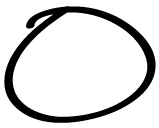 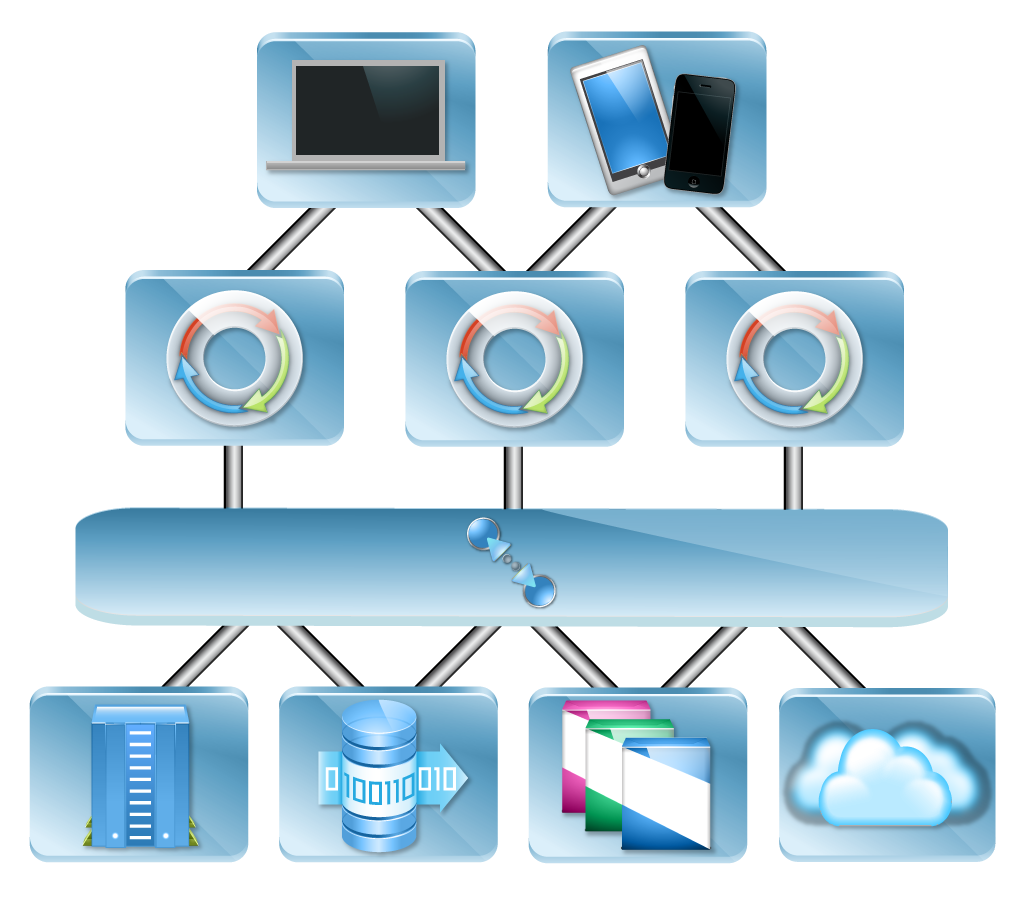 CA Lisa Test
PRESENTATION
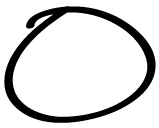 APPLICATION SERVICES
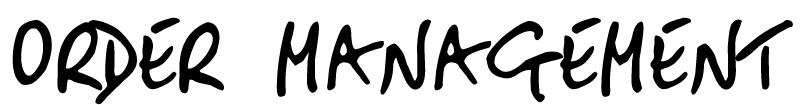 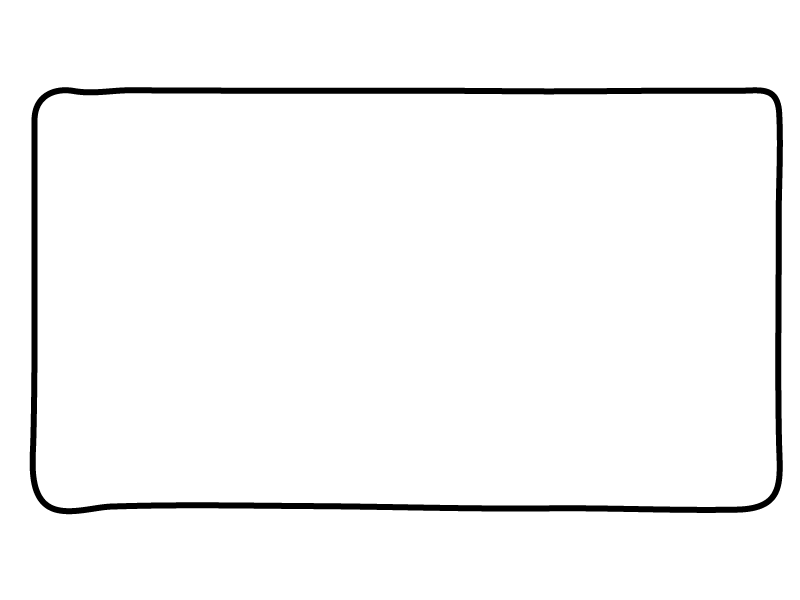 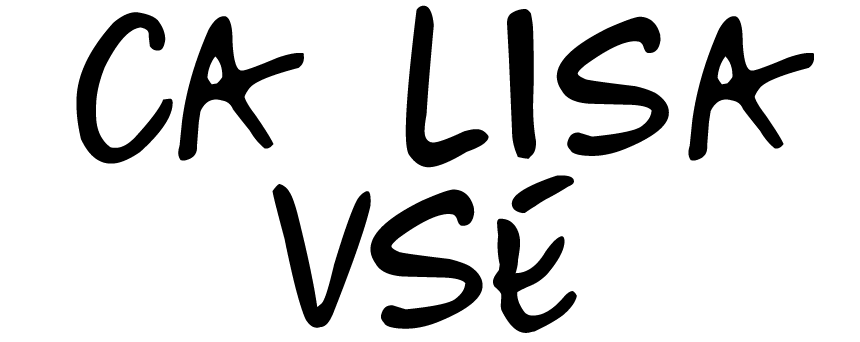 INTEGRATION LAYER
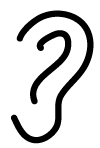 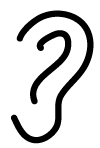 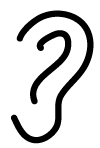 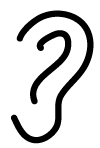 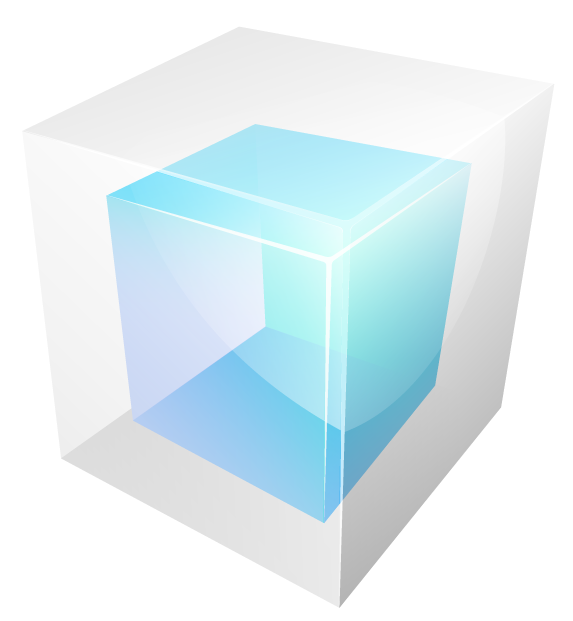 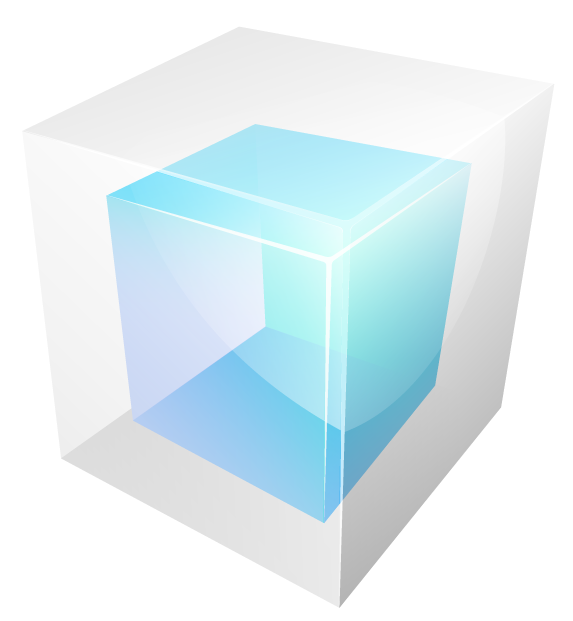 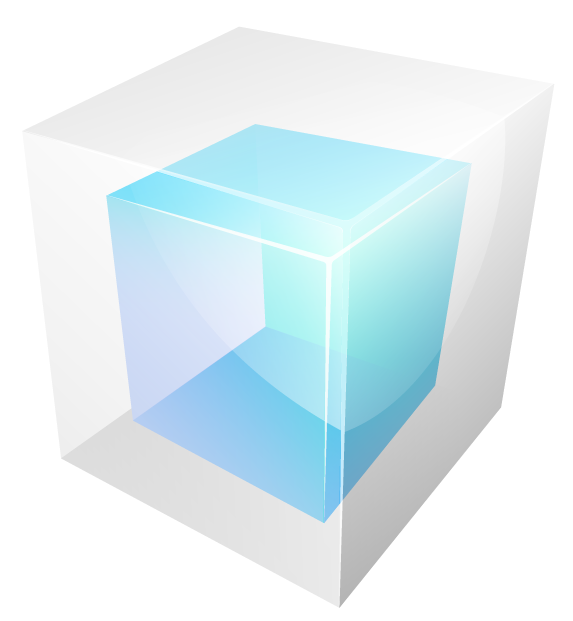 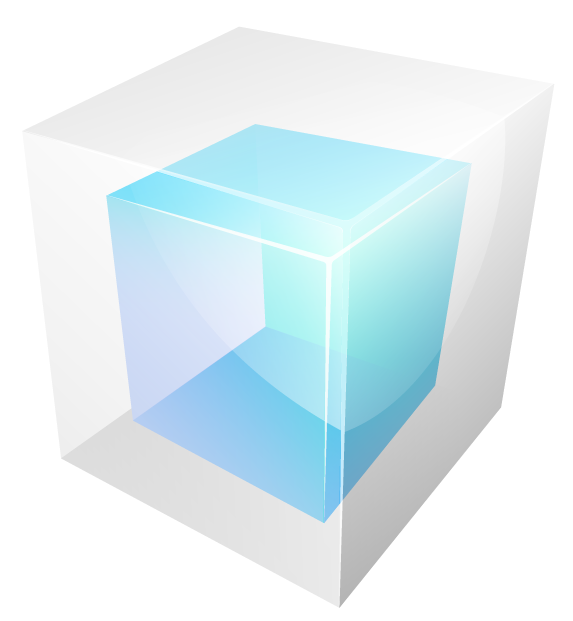 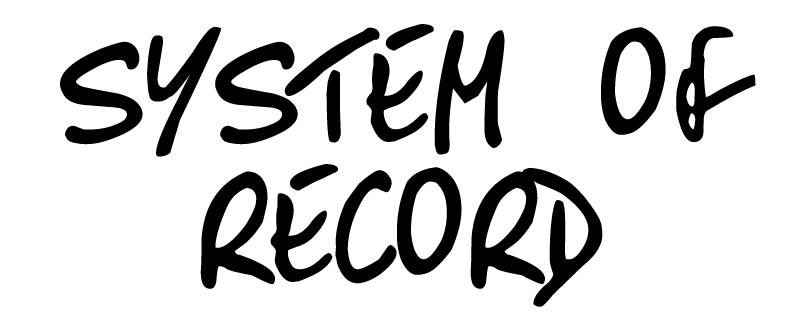 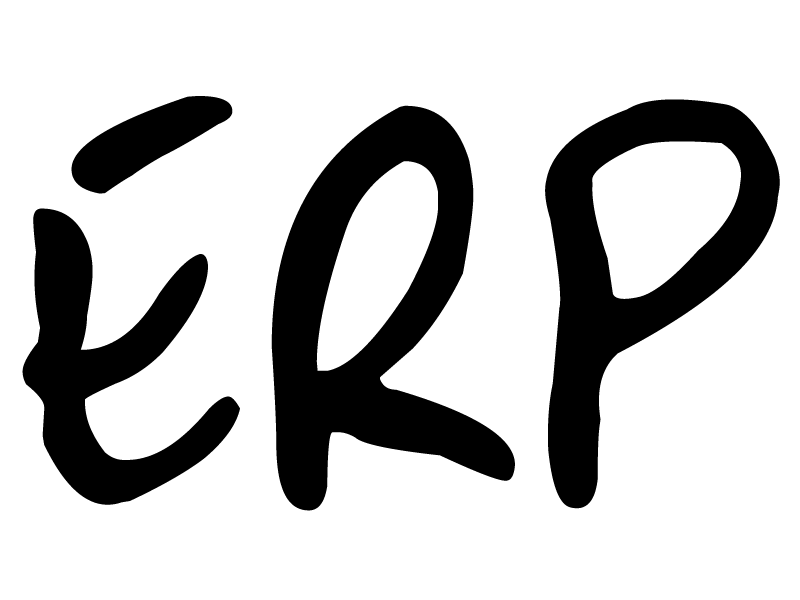 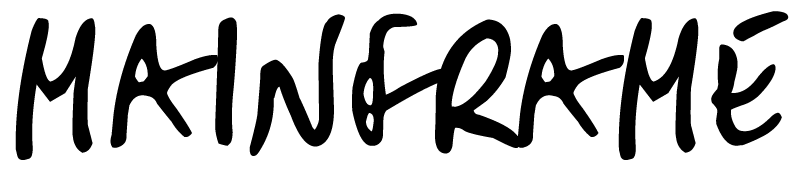 BACKEND
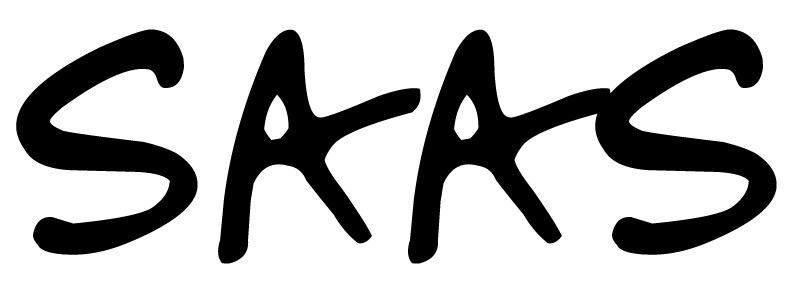 SYNC
AVAILABILITY
CAPACITY
COST
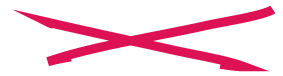 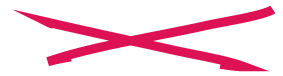 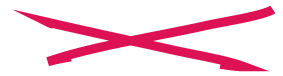 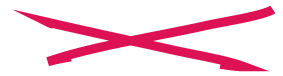 CA LISA habilita el desarrollo ÁgilPruebas con LISA Service Virtualization and LISA TEST
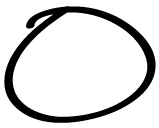 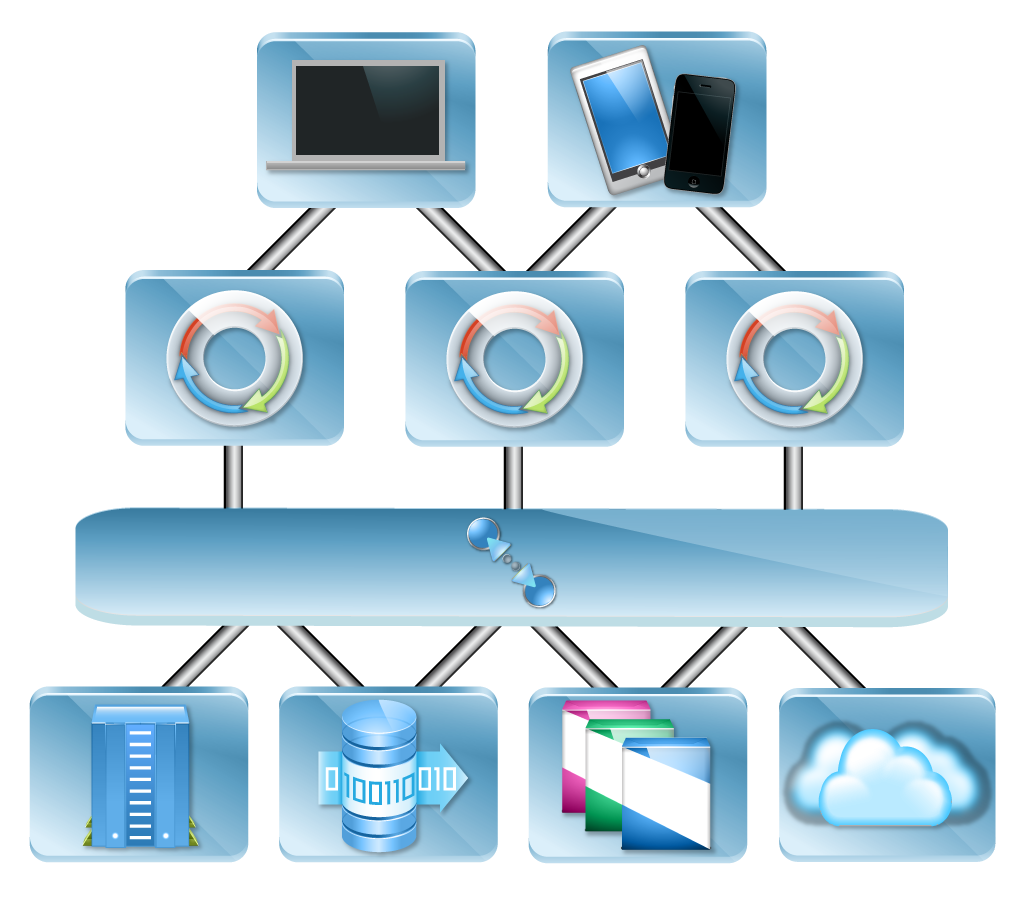 CA Lisa Test
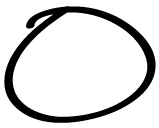 Desarrollo Incompleto
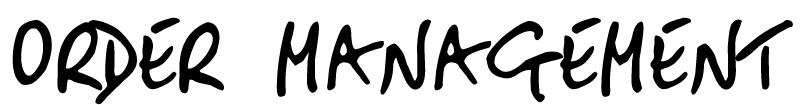 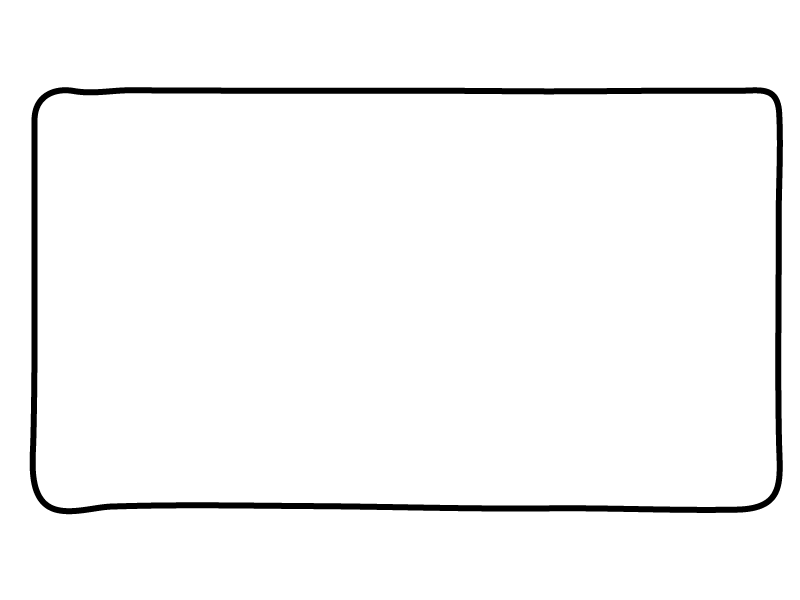 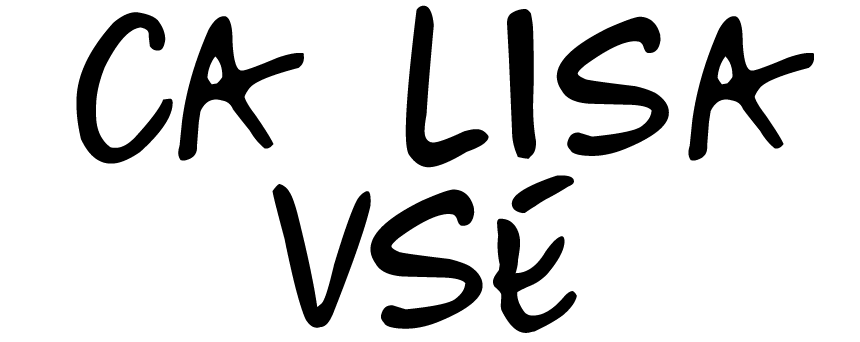 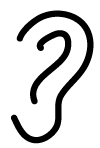 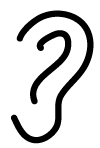 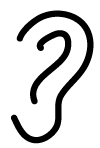 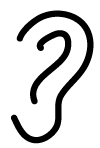 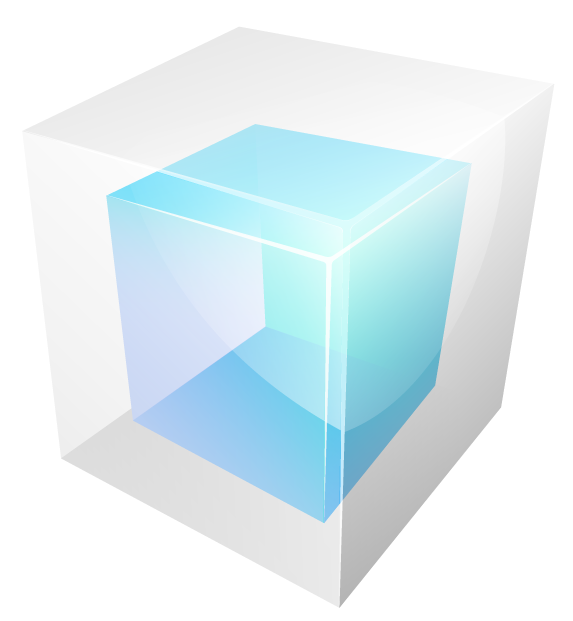 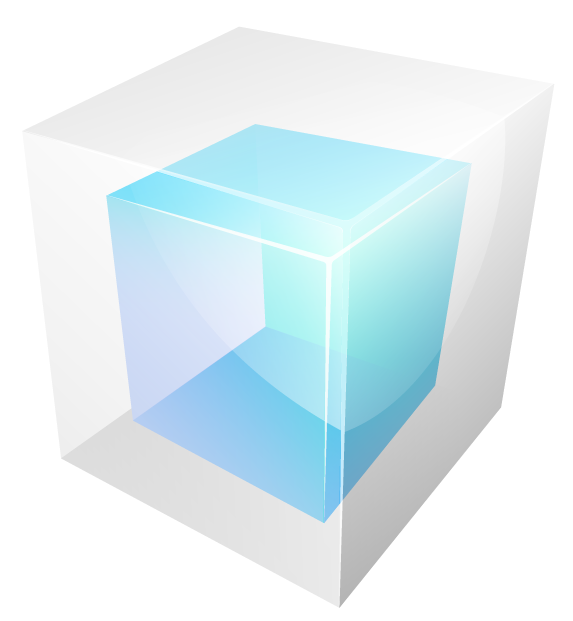 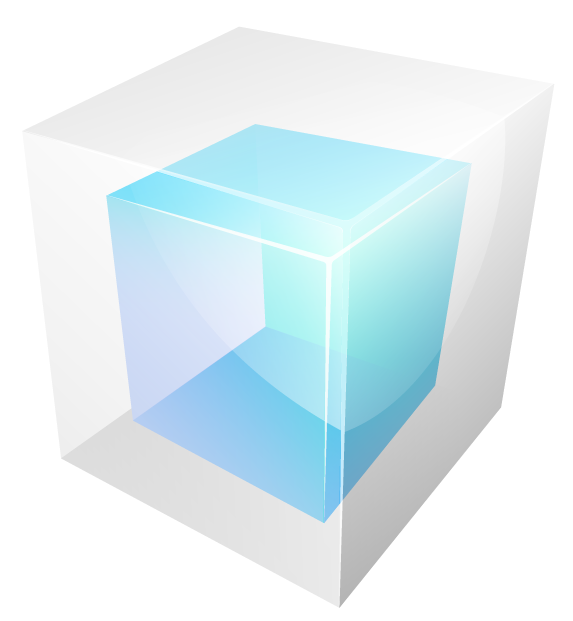 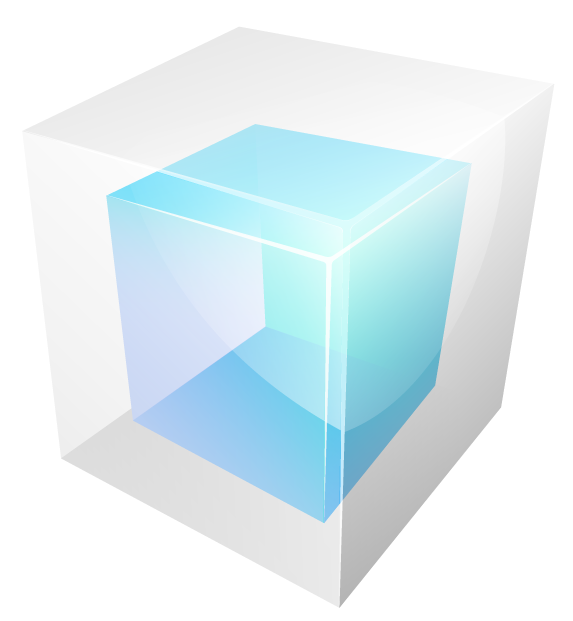 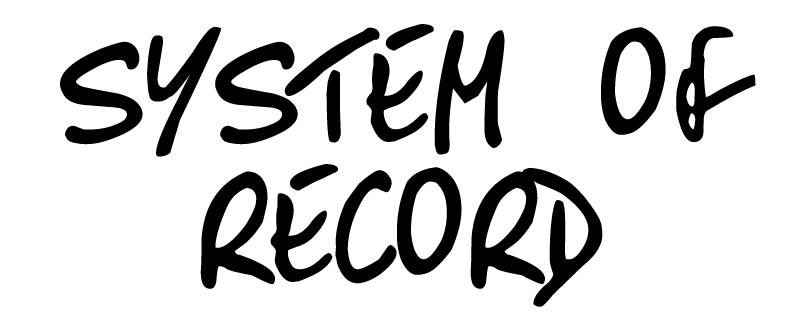 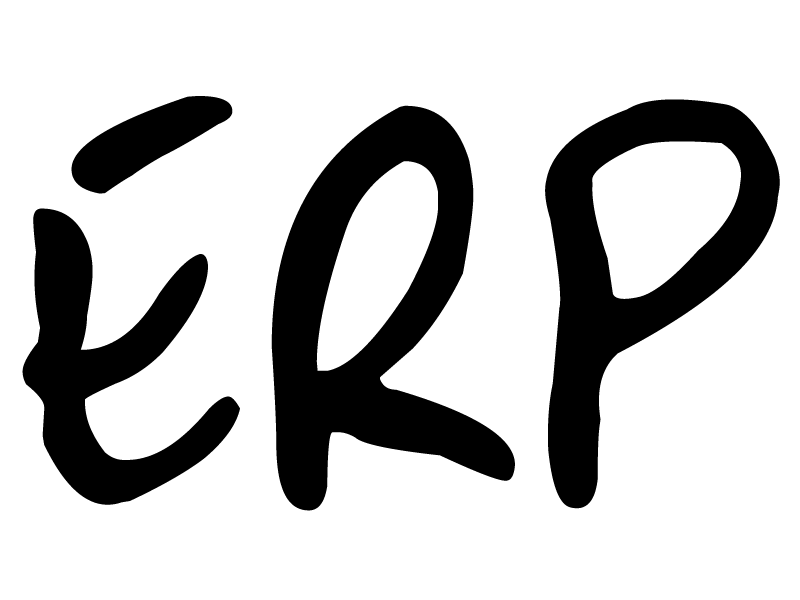 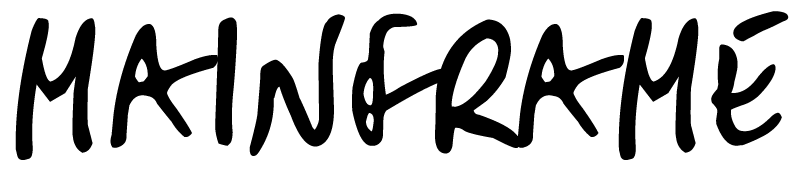 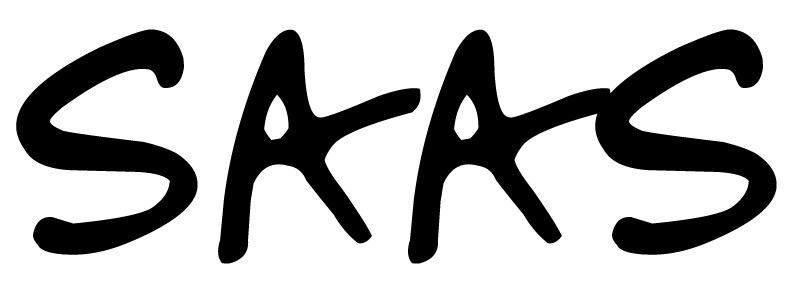 SYNC
AVAILABILITY
CAPACITY
COST
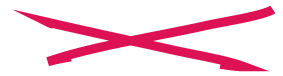 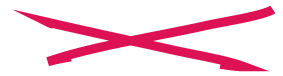 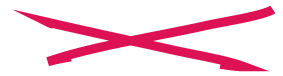 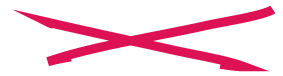 CA LISA habilita el desarrollo ÁgilPruebas con LISA Service Virtualization and LISA TEST
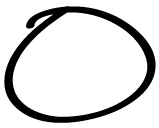 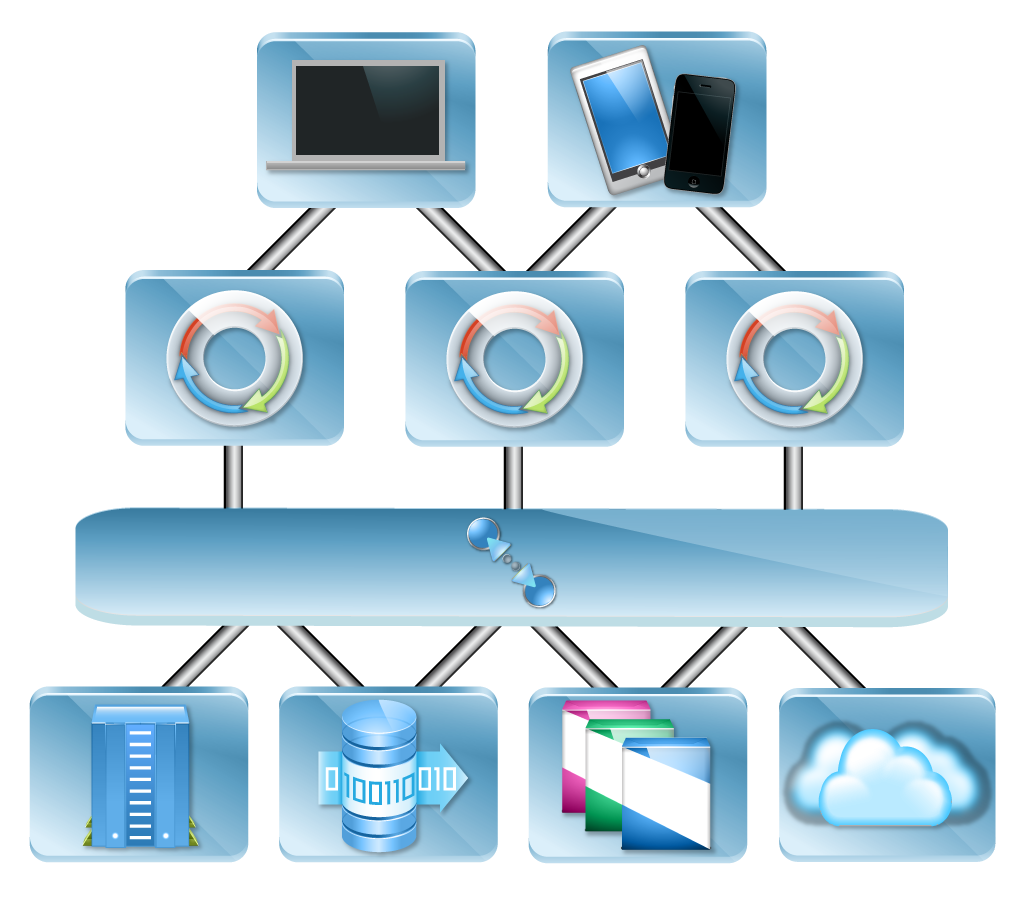 CA Lisa Test
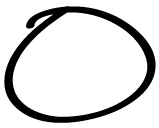 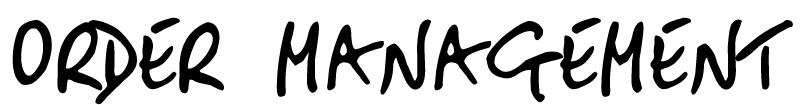 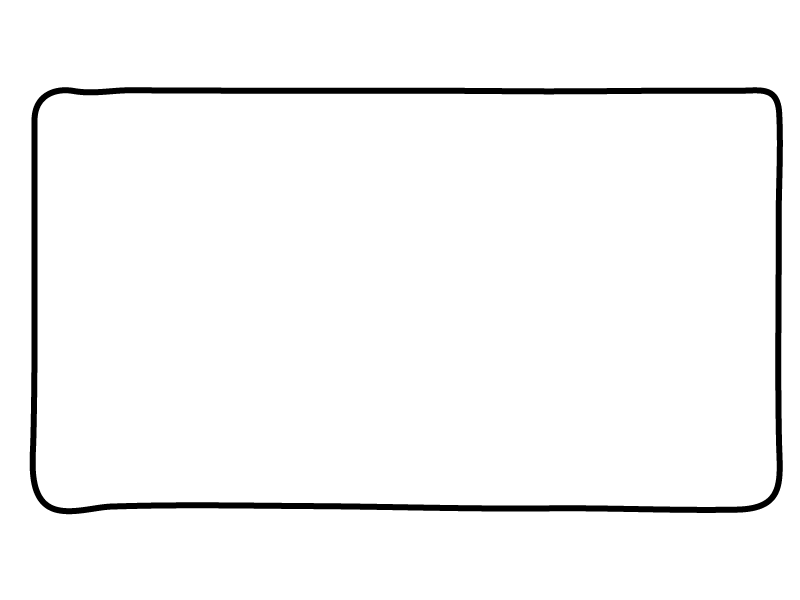 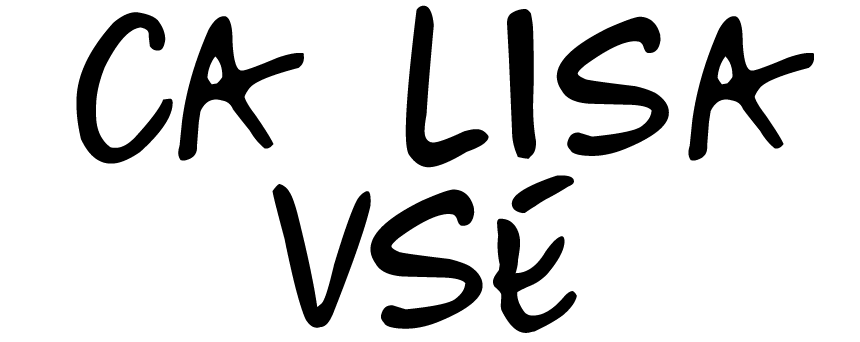 Sistema No Disponible
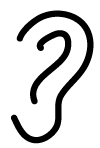 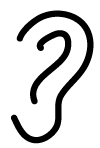 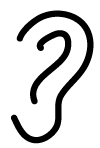 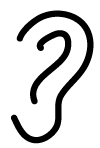 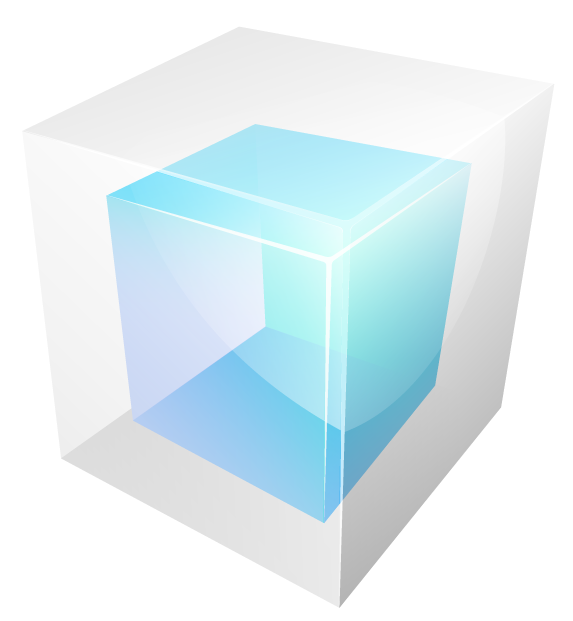 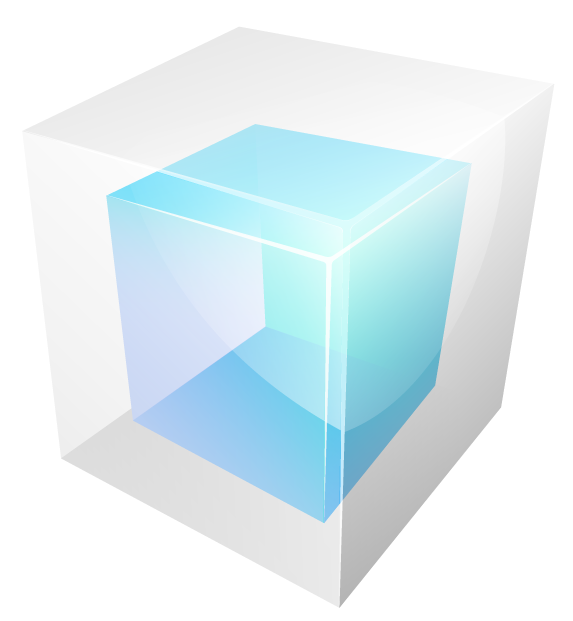 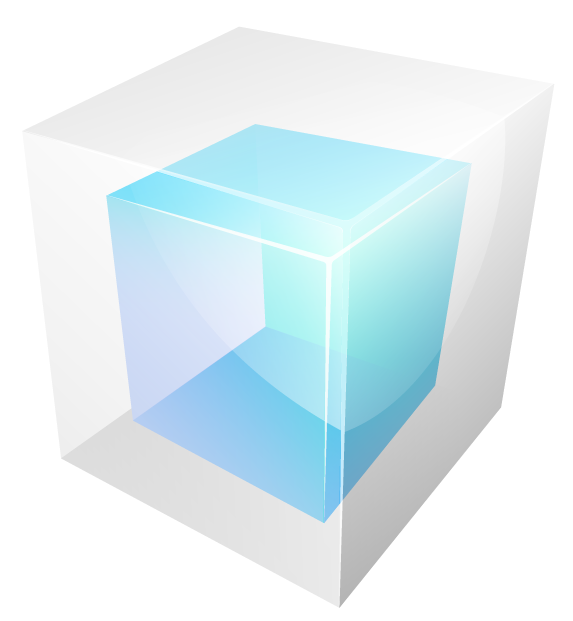 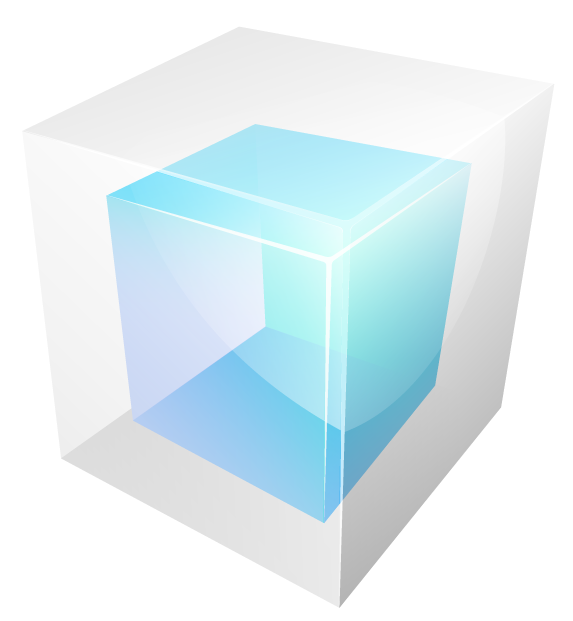 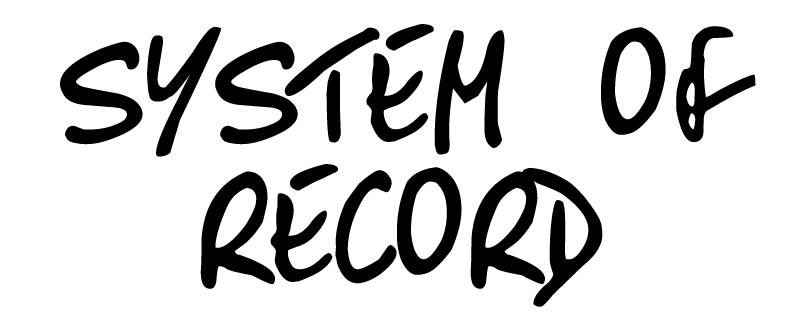 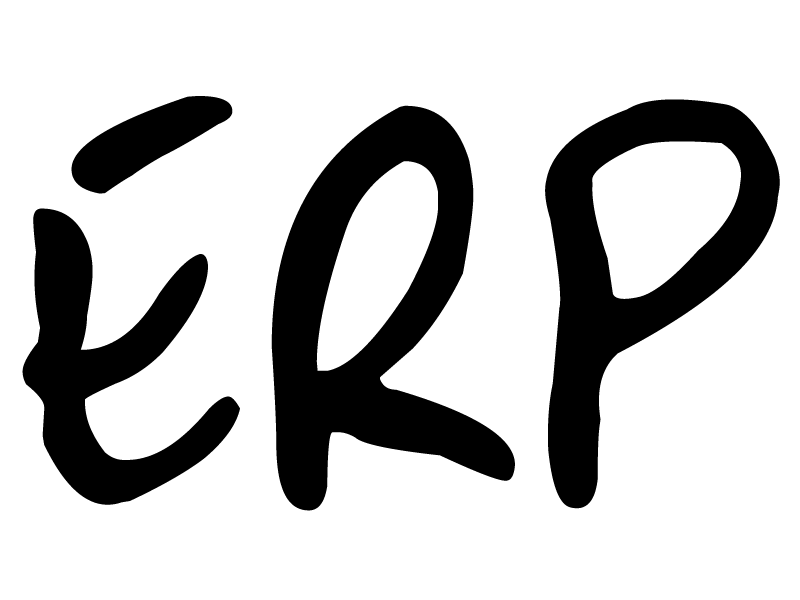 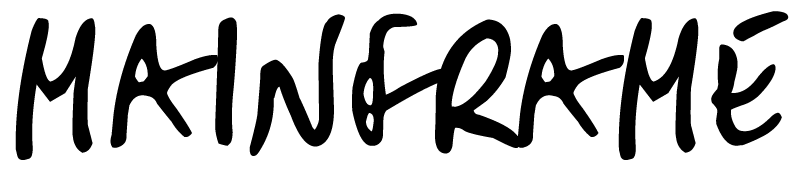 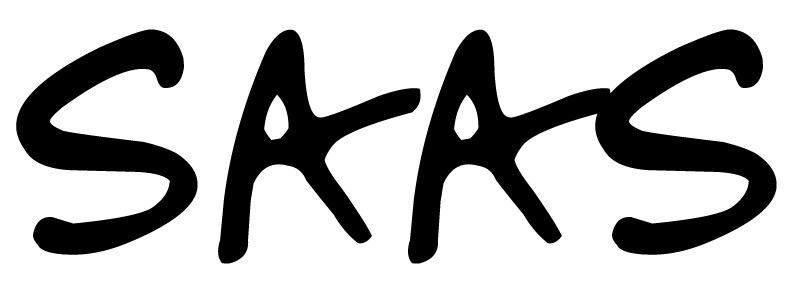 SYNC
AVAILABILITY
CAPACITY
COST
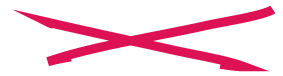 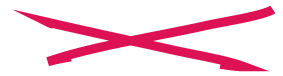 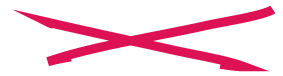 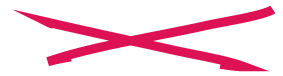 CA LISA habilita el desarrollo ÁgilPruebas con LISA Service Virtualization and LISA TEST
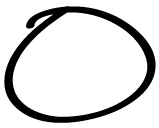 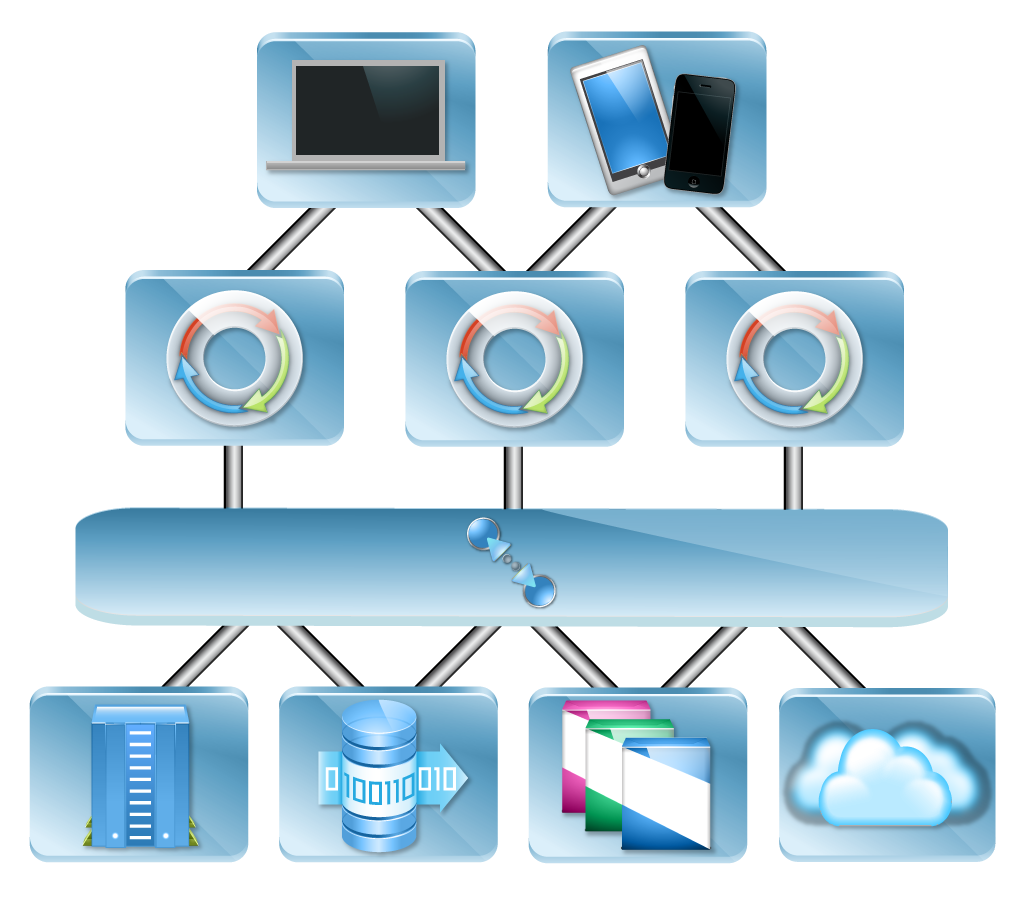 CA Lisa Test
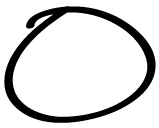 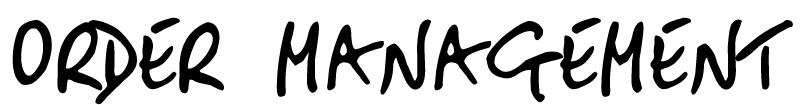 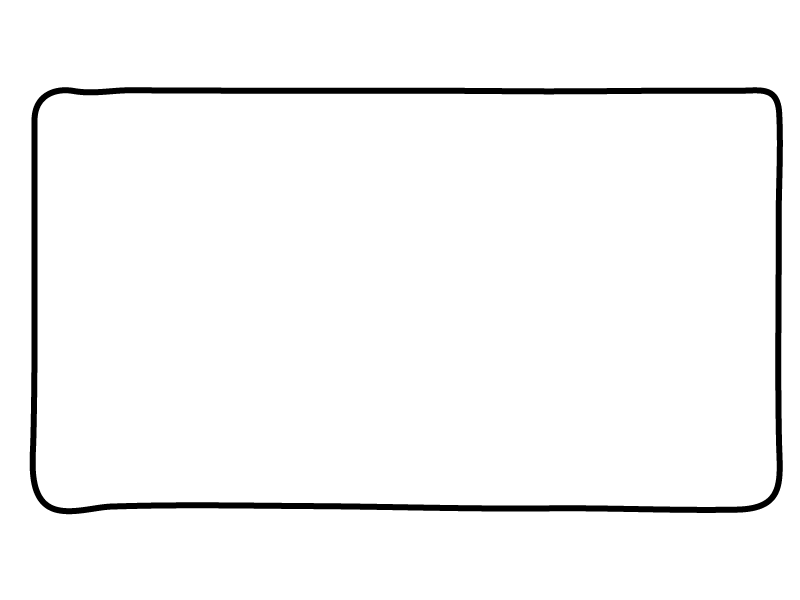 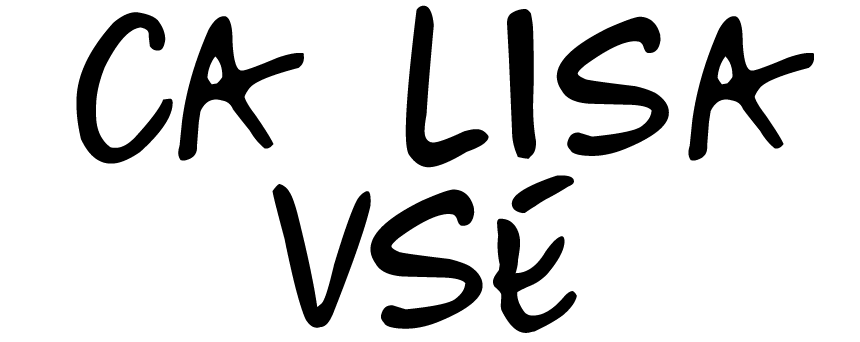 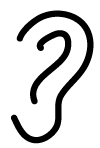 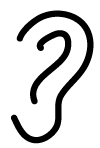 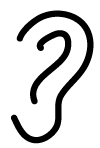 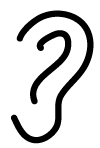 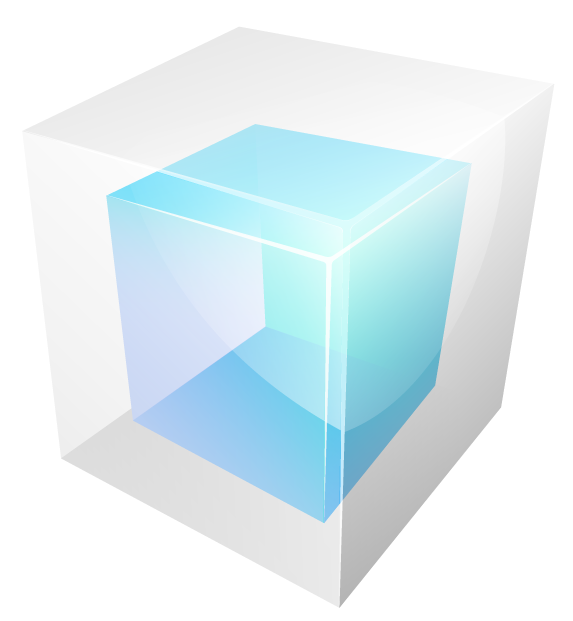 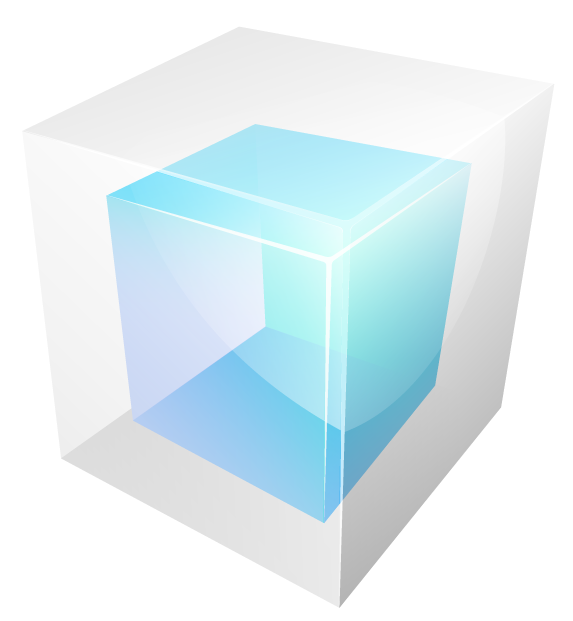 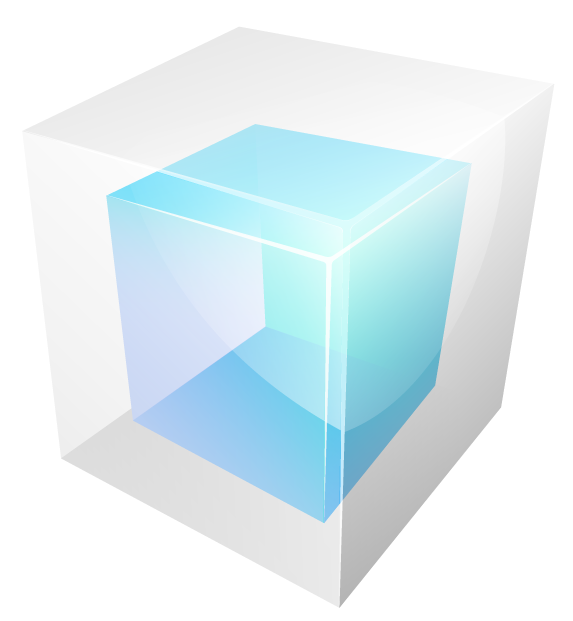 Tasas de Acceso
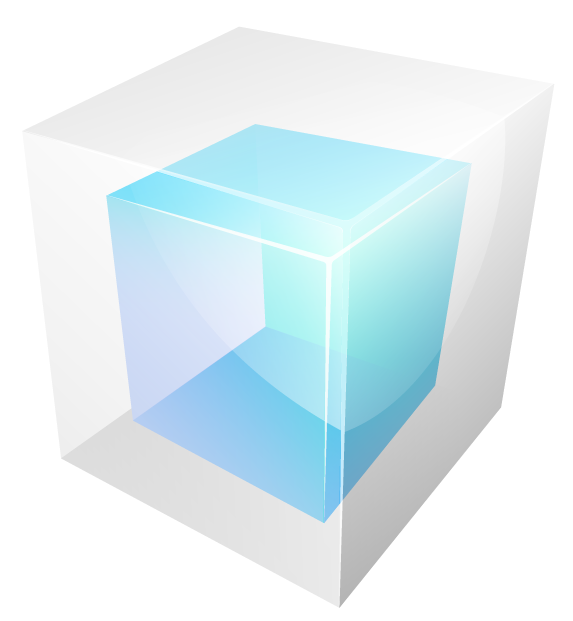 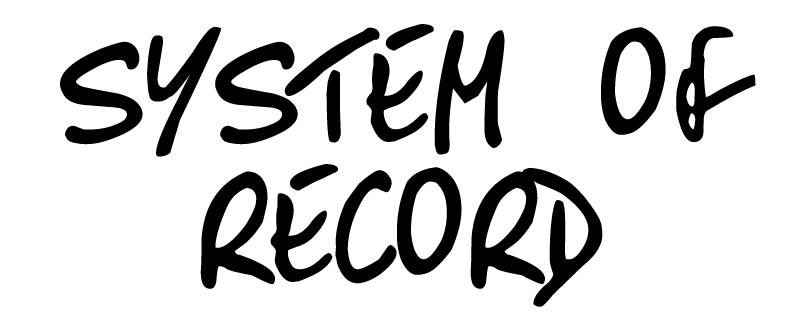 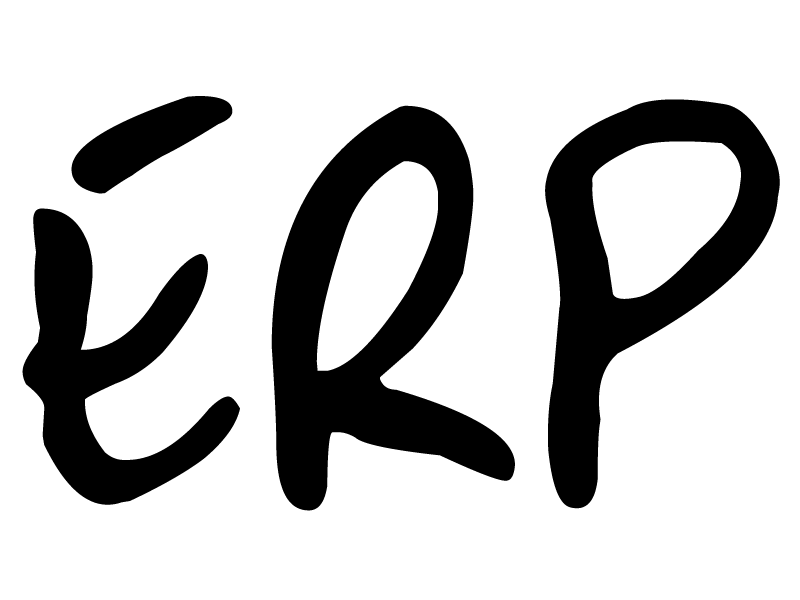 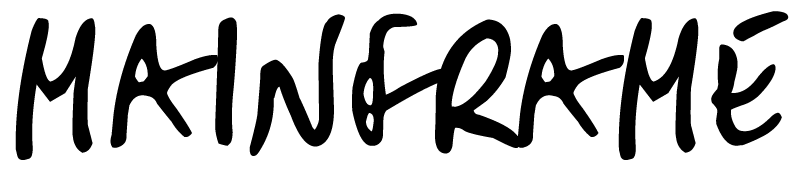 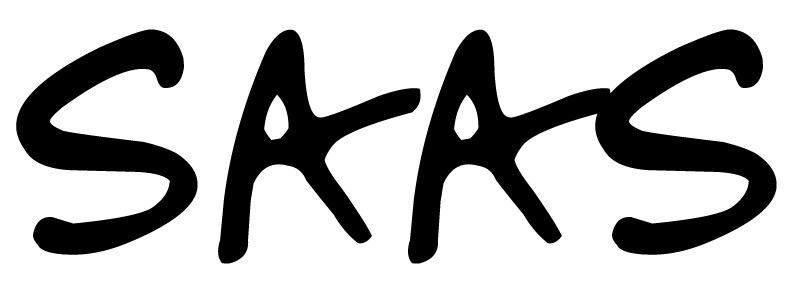 SYNC
AVAILABILITY
CAPACITY
COST
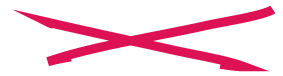 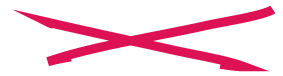 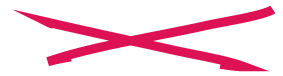 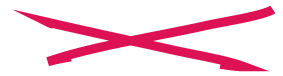 CA LISA habilita el desarrollo ÁgilPruebas con LISA Service Virtualization and LISA TEST
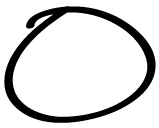 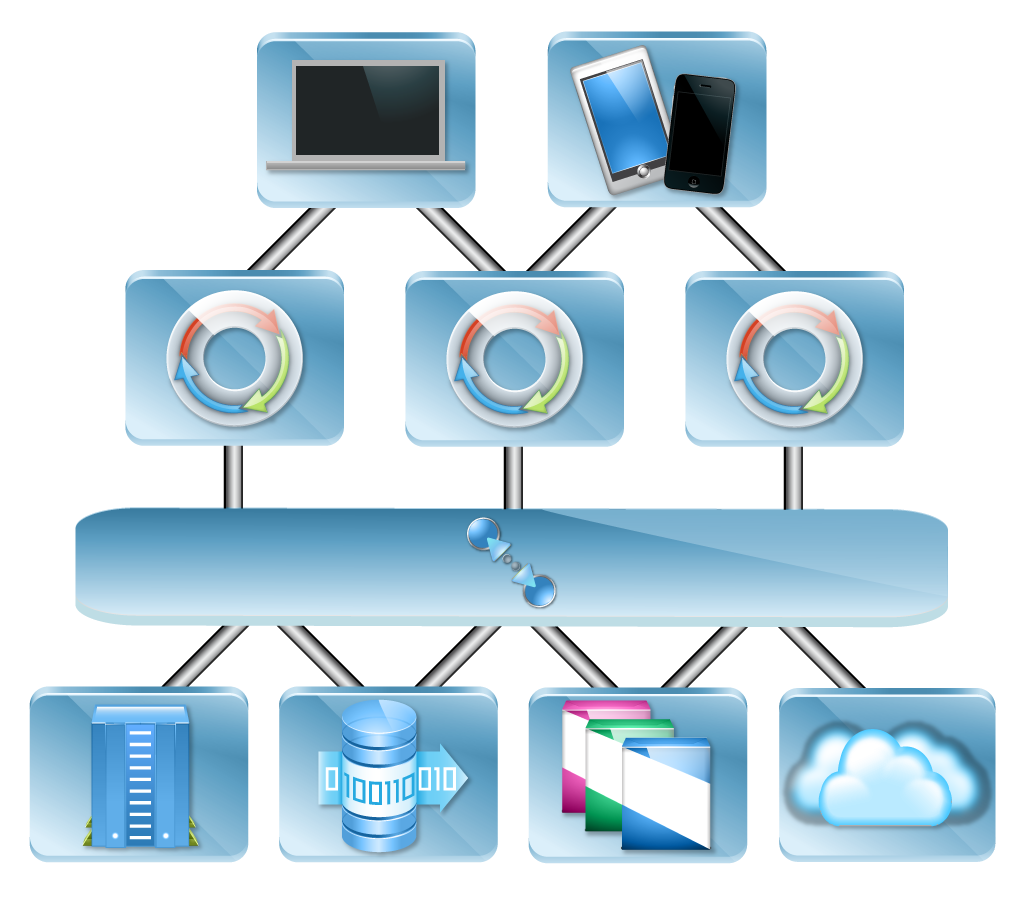 CA Lisa Test
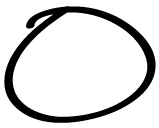 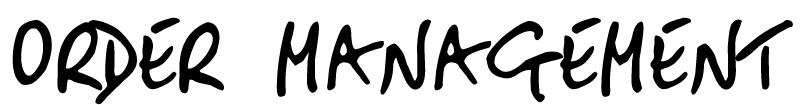 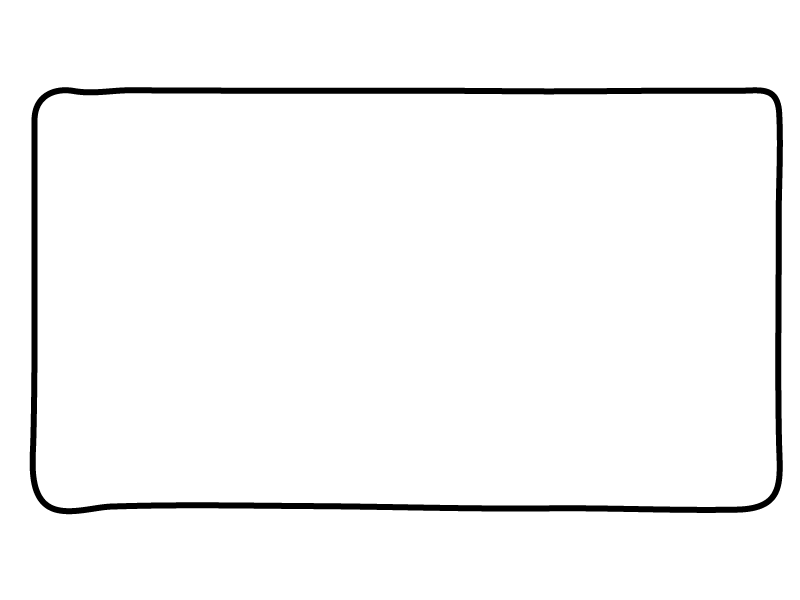 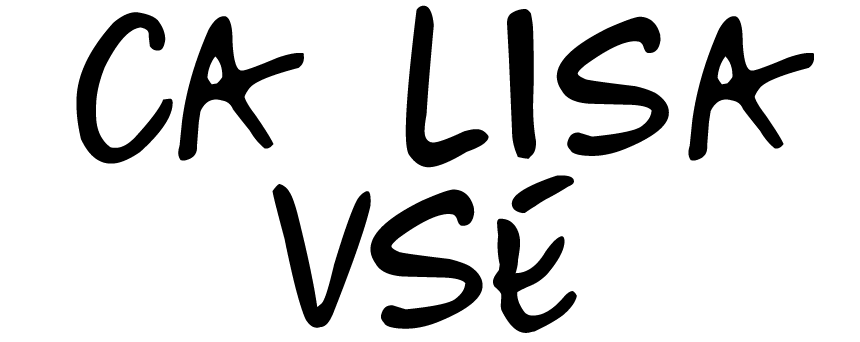 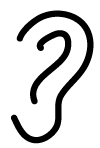 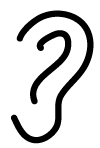 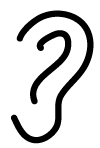 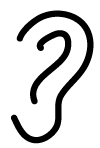 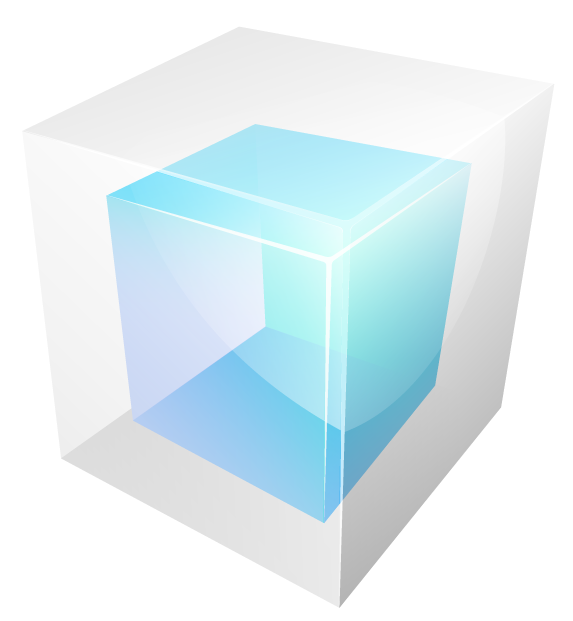 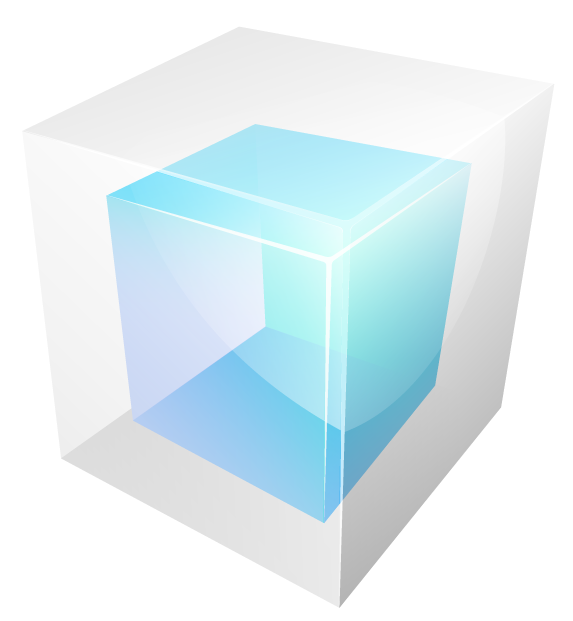 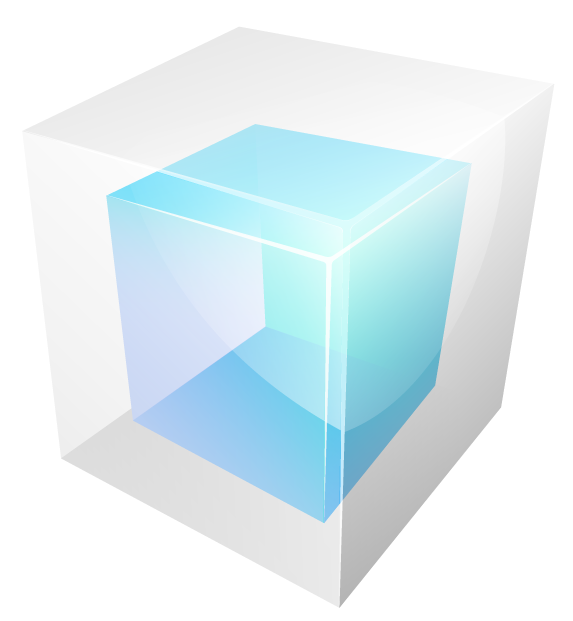 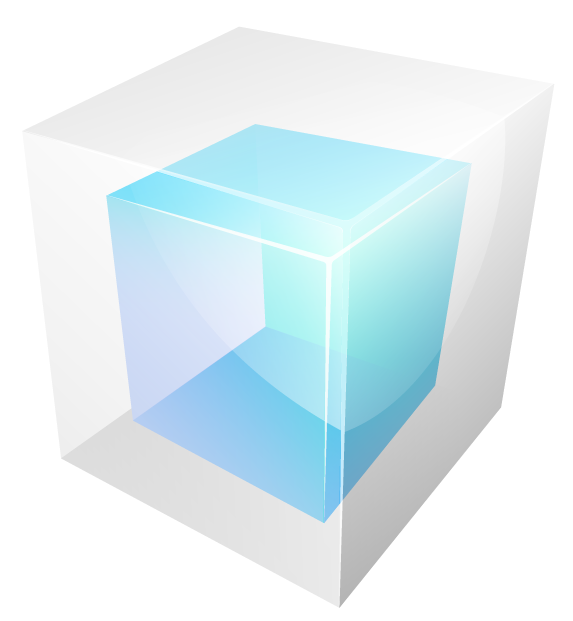 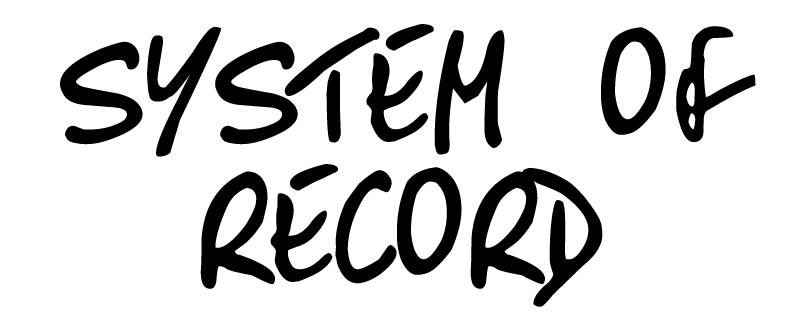 Datos no válidos
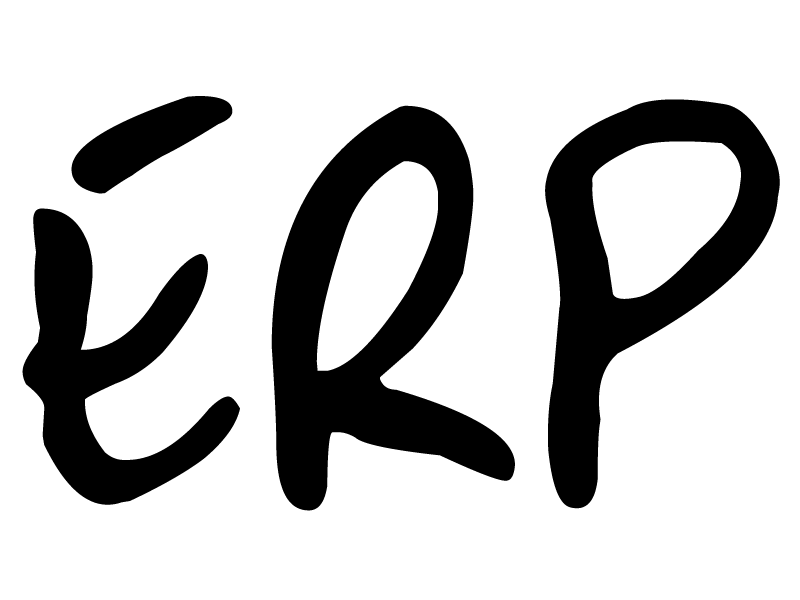 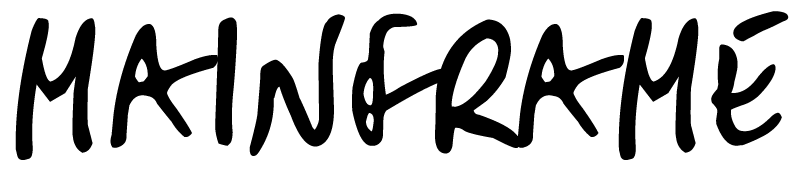 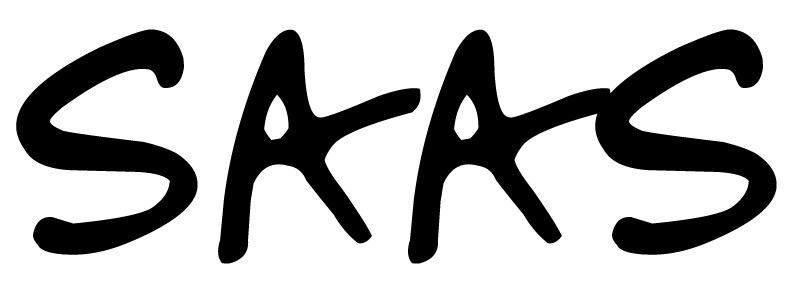 SYNC
AVAILABILITY
CAPACITY
COST
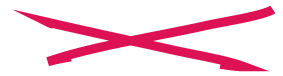 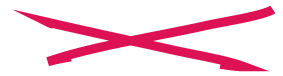 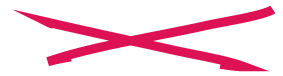 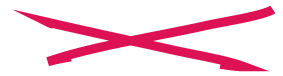 Resolviendo la dependencia de datos
Reducción de muchos conjuntos de datos dependientes sólo a aquellos conectados directamente.
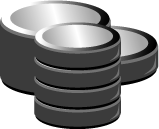 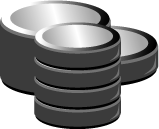 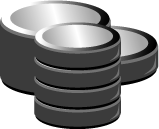 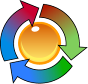 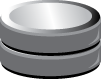 Apl. 4
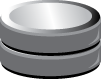 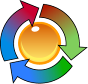 Apl. 1
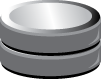 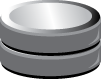 Ocúpese de los datos en el nivel de la aplicación, no con modelos de datos excluidos del ámbito.
Pruebas Automatizadas
Apl. 5
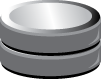 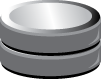 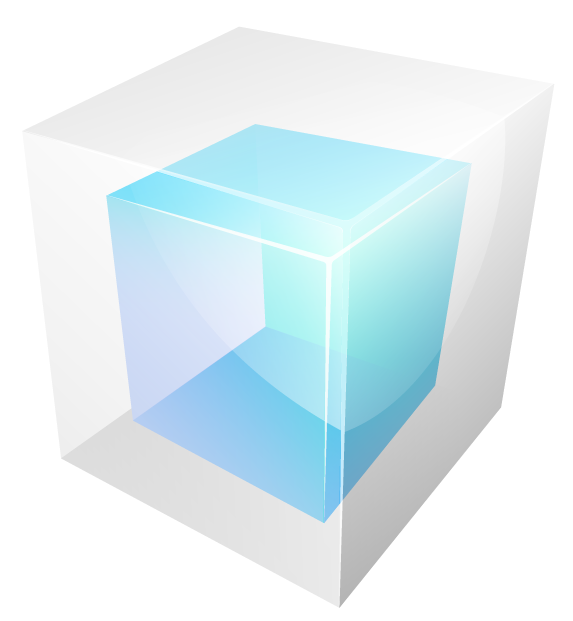 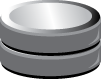 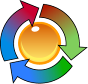 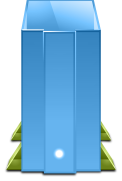 Apl. 7
Apl. 2
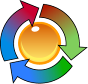 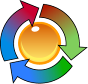 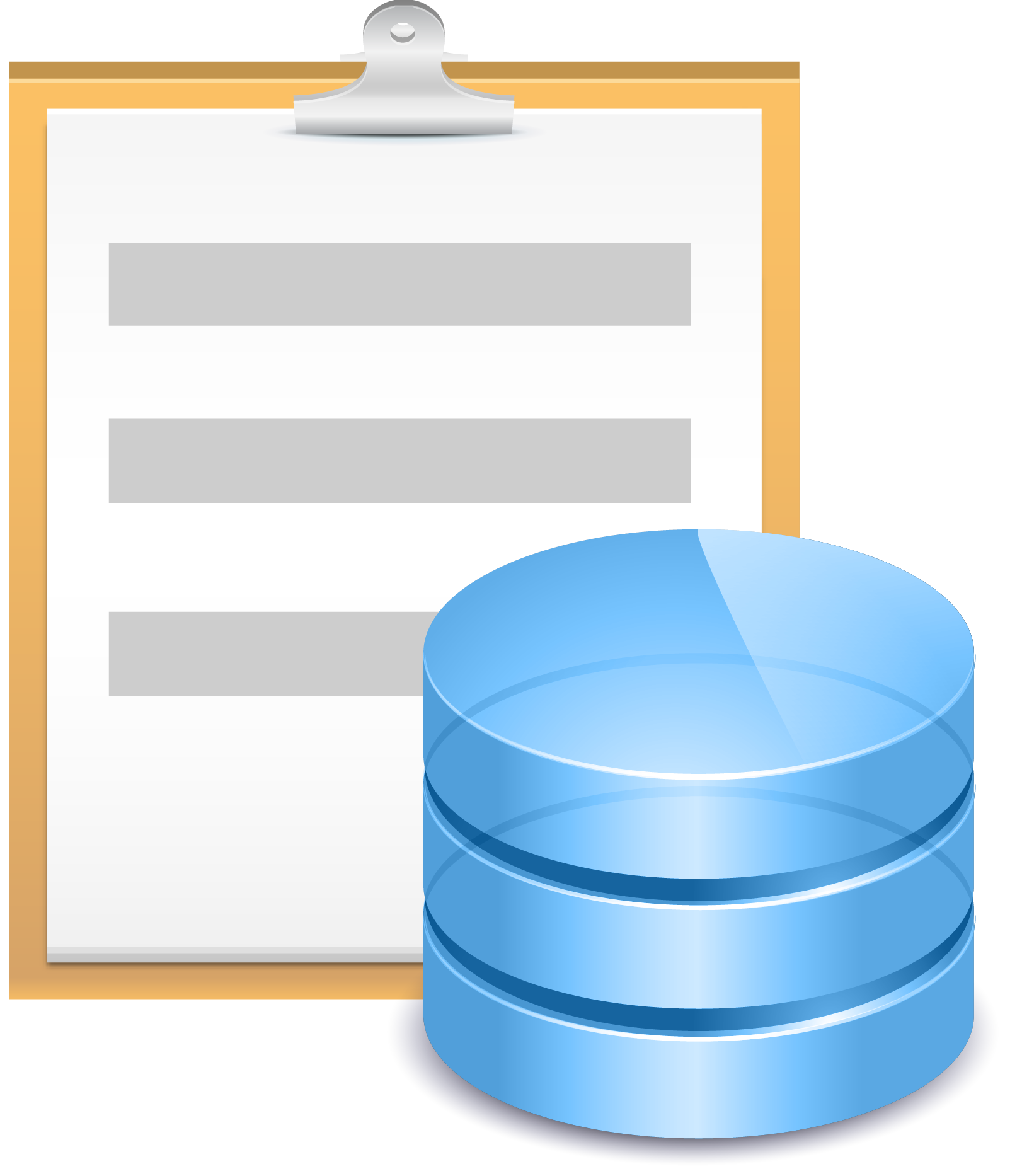 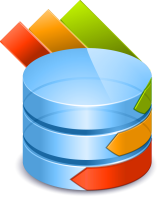 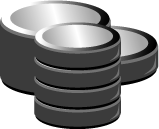 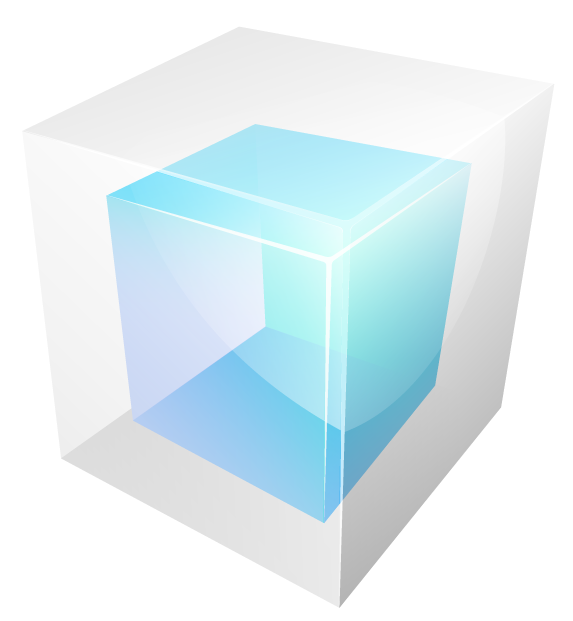 Apl. 6
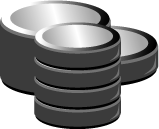 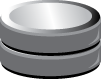 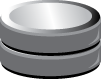 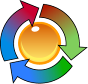 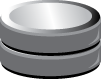 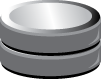 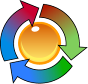 Sistema en Dev/Test
Apl. 8
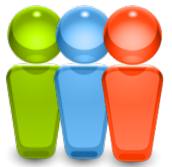 Pruebas de Performance
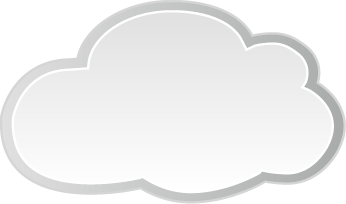 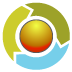 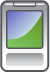 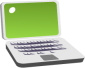 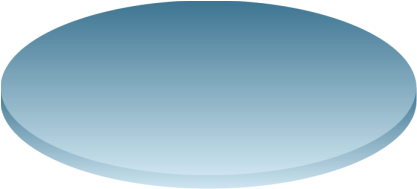 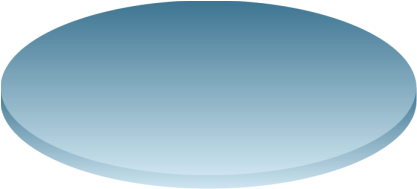 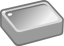 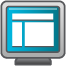 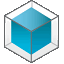 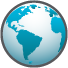 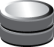 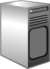 Motor deayuda
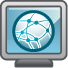 Aplicación CRM
Aplicaciones decolaboración
Servicio deenrutamiento
Web/WAP
Interfaz
Web
Interfaz
Herramientas BI
Serviciovirtual
Informática en la nube
Portal
Se requiere demasiado poder de cómputo

Divide y vencerás
Externos
Partners
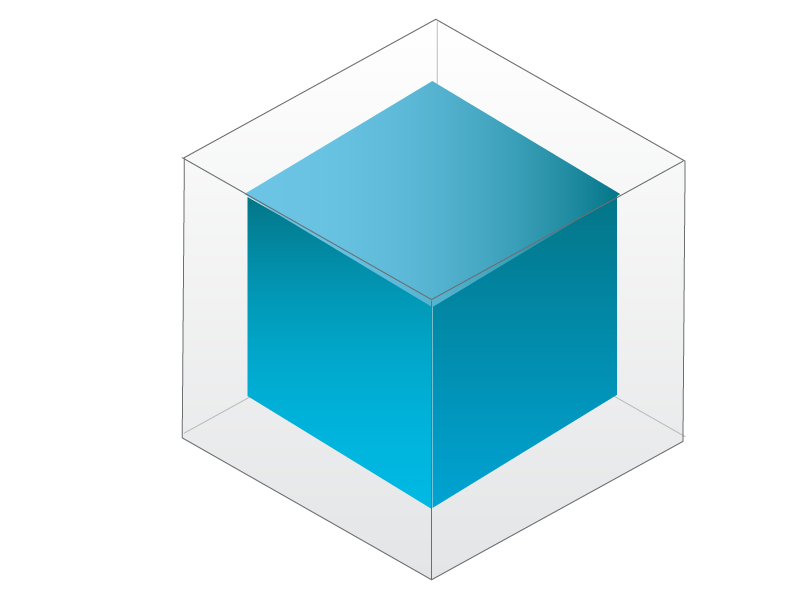 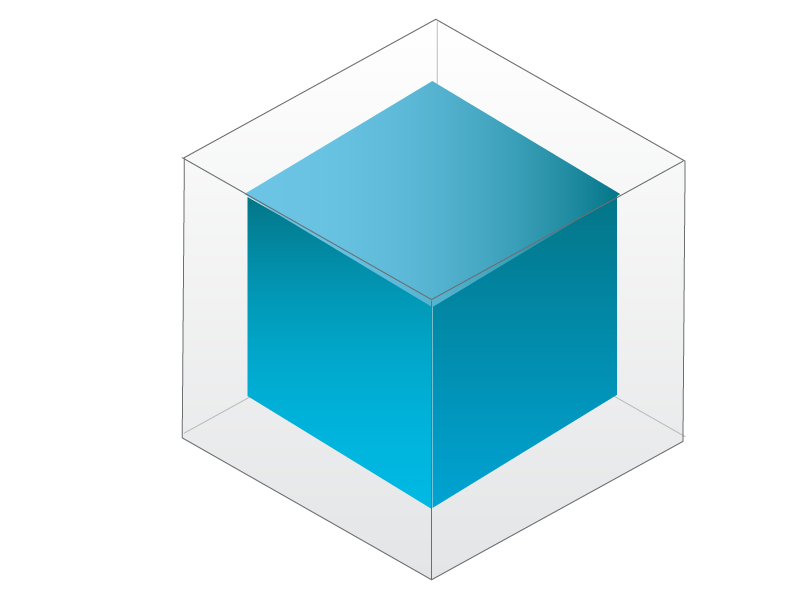 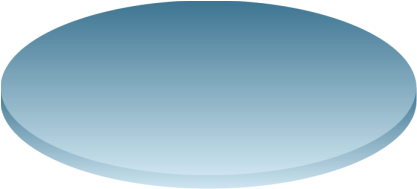 Contenido
Base de datos
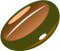 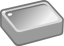 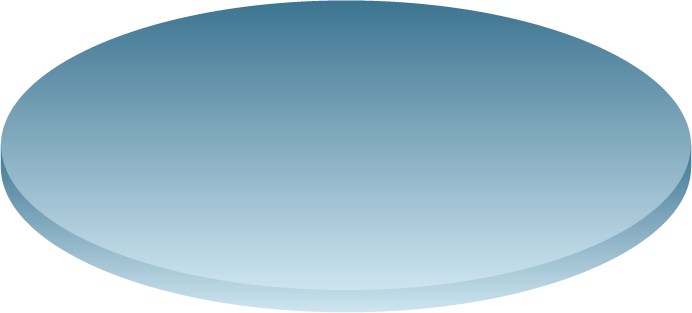 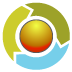 SOAP
EJB
Reglas de negocio
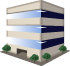 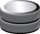 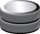 BSE
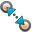 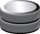 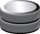 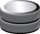 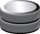 Almacén de datos
Internos
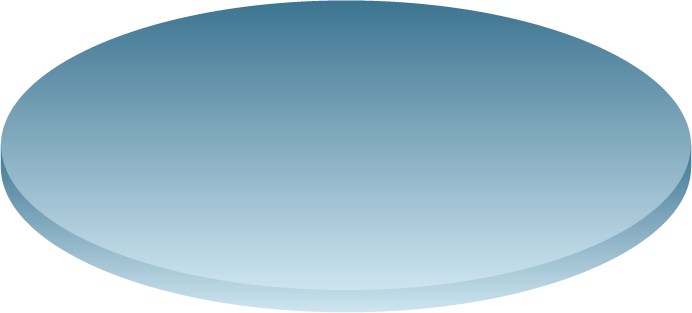 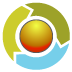 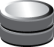 Infraestructuraheredada
Archivo
Sistema
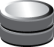 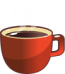 BPMS
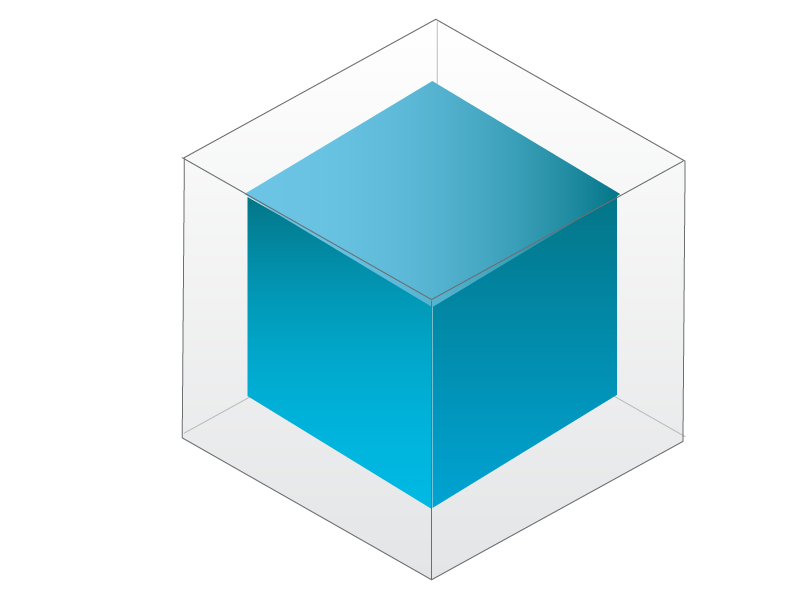 Productos
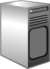 Mensajería
Servicio
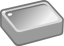 Mainframede finanzas
Objetos RMI
Resolviendo la no disponibilidad de sistemas e infraestructura
ANTES
DESPUÉS
Servicio de Mainframe o sistema X compartido
Ambientes virtuales
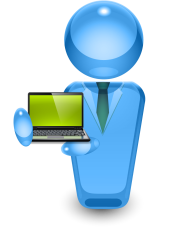 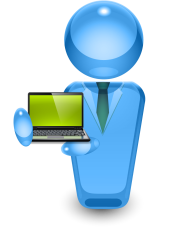 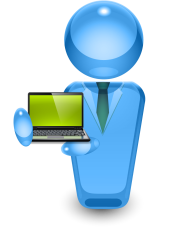 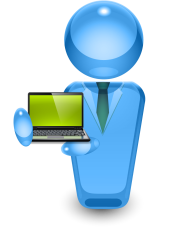 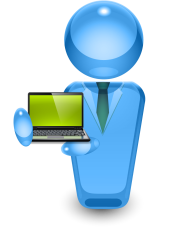 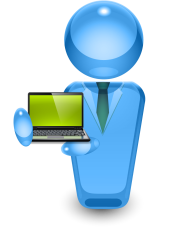 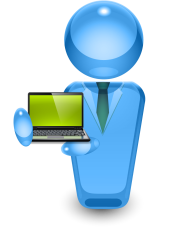 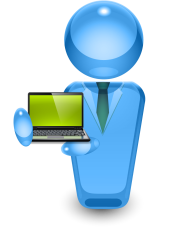 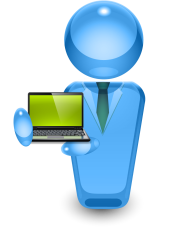 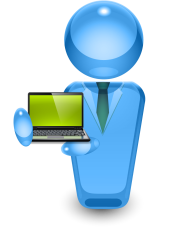 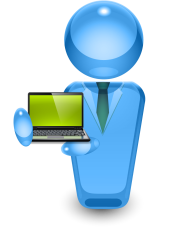 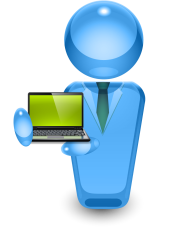 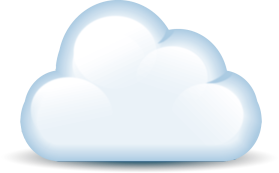 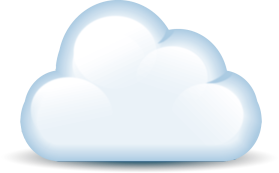 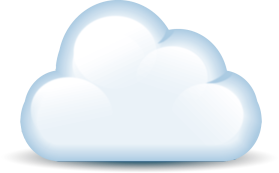 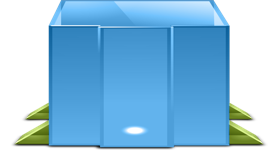 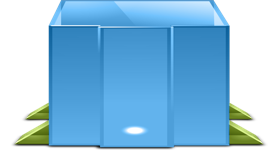 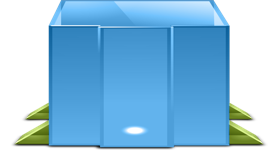 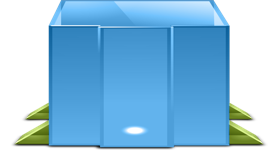 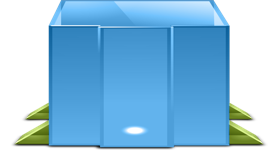 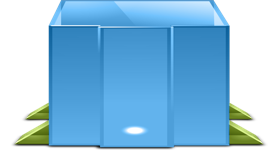 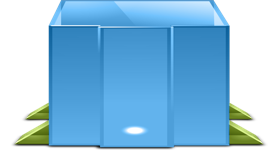 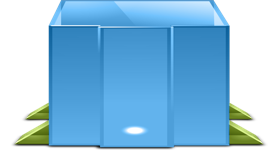 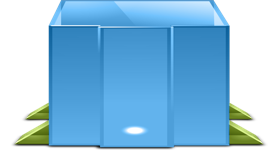 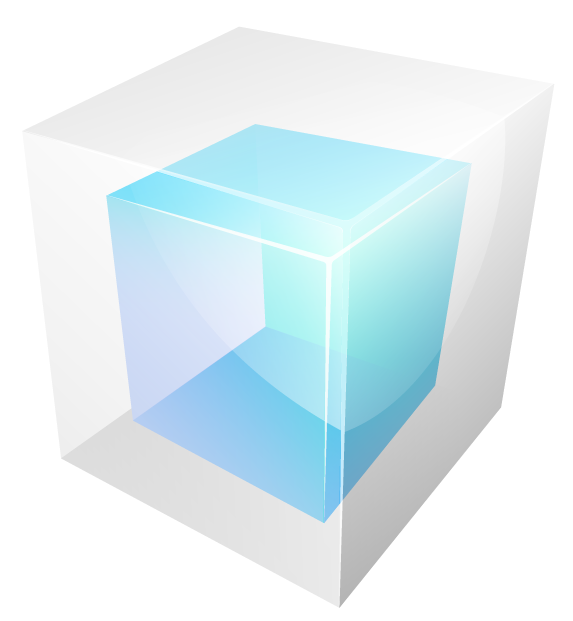 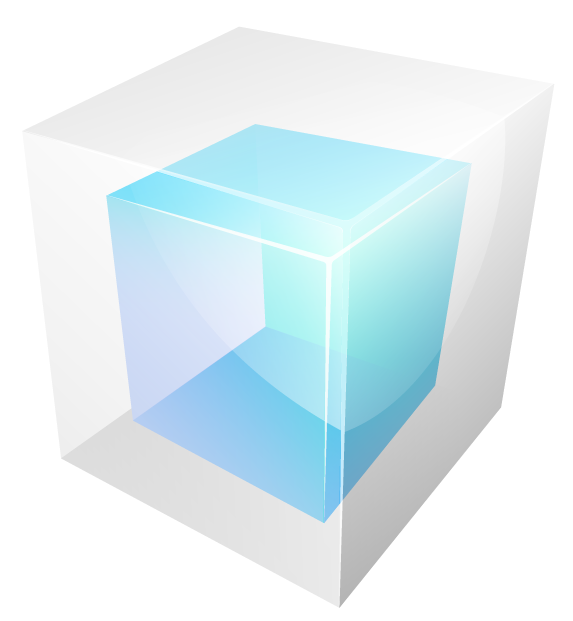 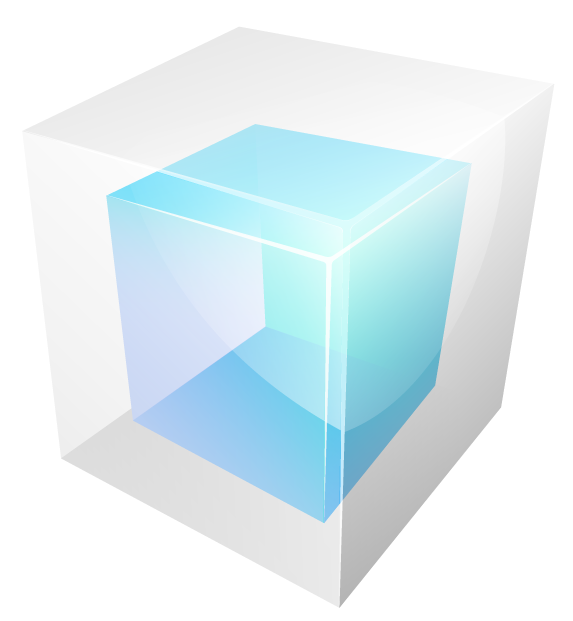 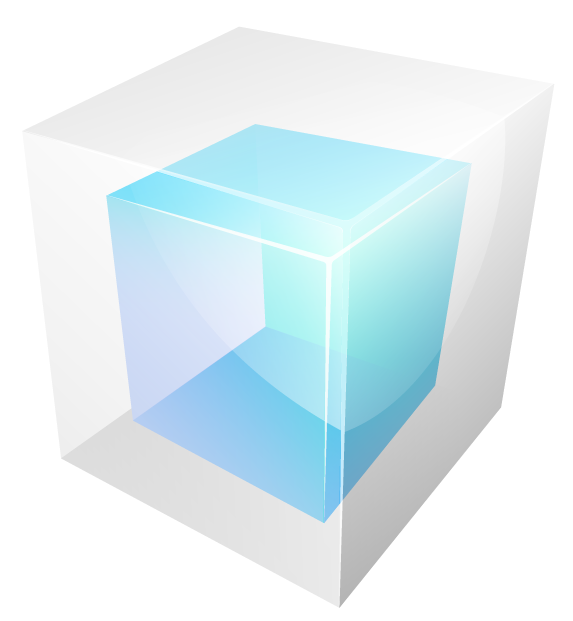 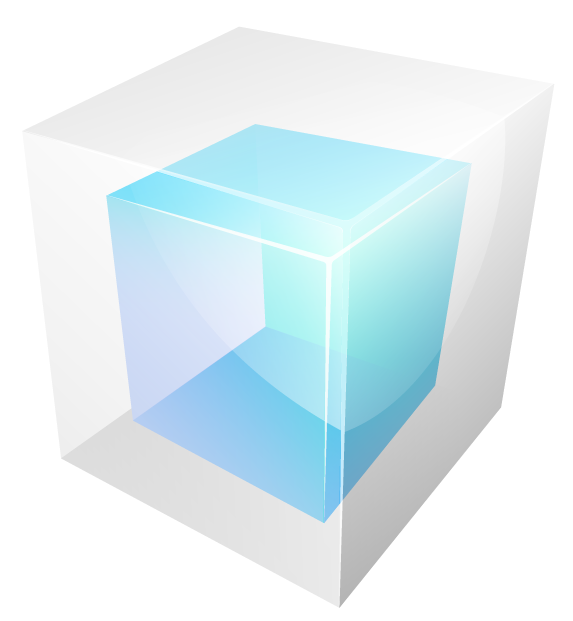 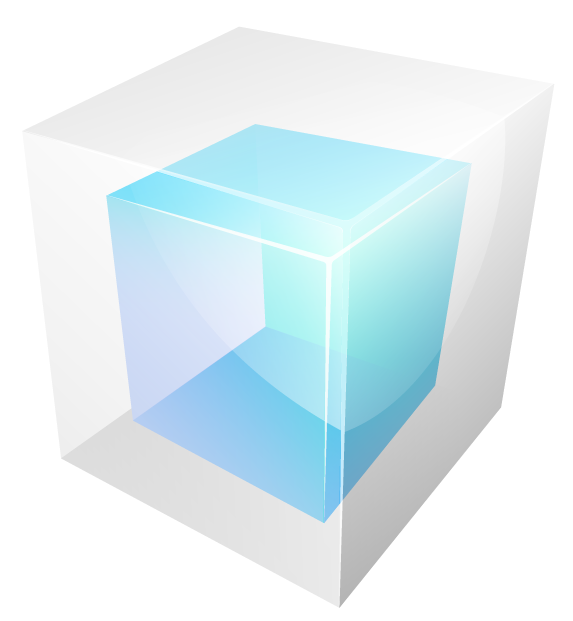 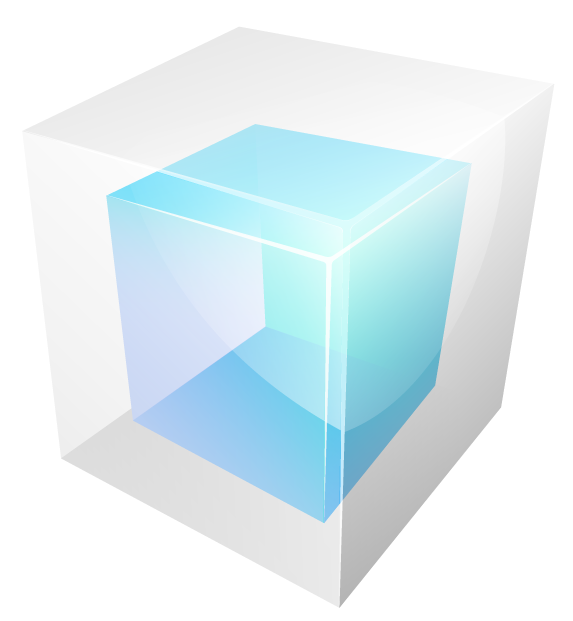 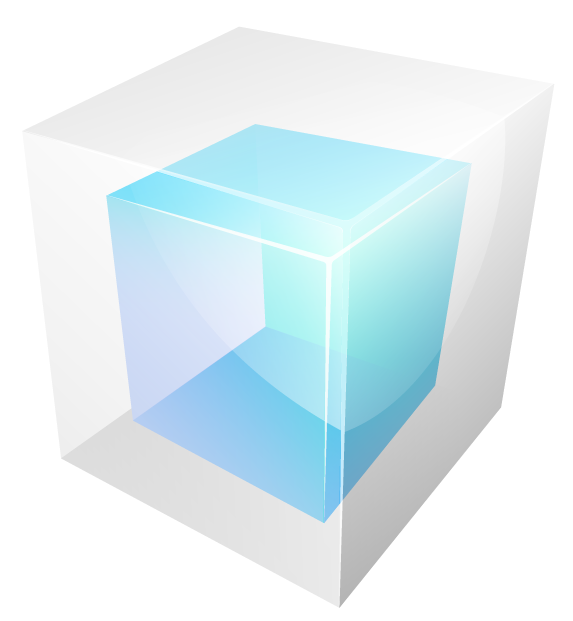 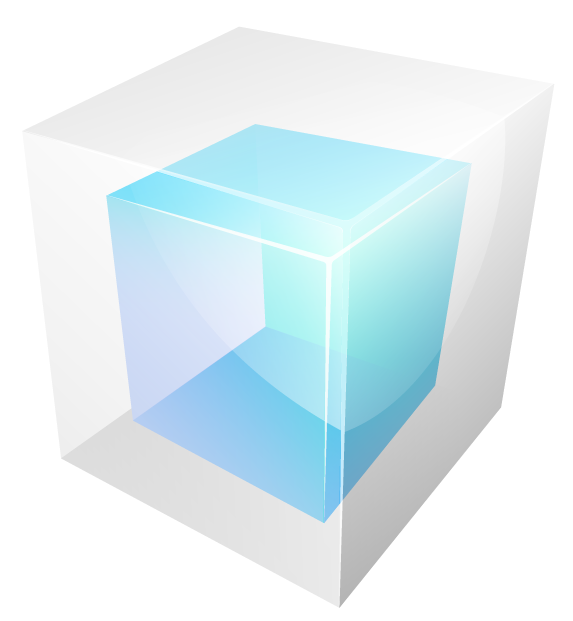 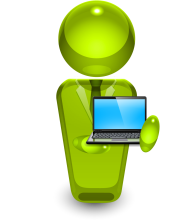 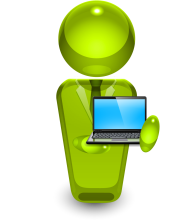 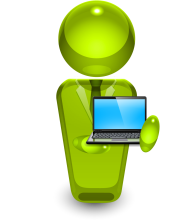 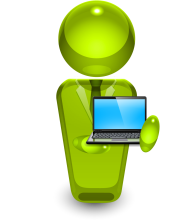 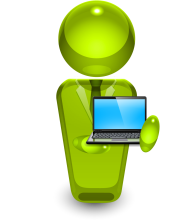 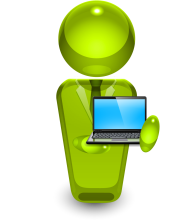 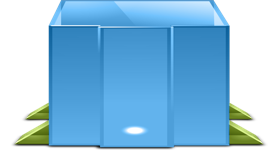 Cómo CA LISA puede ayudar a la Calidad?
Defect escape ratio (DER) mide cuántos defectos “escapan” de una fase de desarrollo a otra fase o incluso a producición
Service Virtualization crea ambientes para pruebas semejantes a la realidad, esto habilita la prueba de requerimientos funcionales y no funcionales
El aumento en la cobertura de casos de pruebas reduce dramáticamente los errores que escapan a una siguiente fase.
DEFECTS FIXED
50
10
Dev/Unit
Desarrollo sin restriccionesSolución: Service Virtualization, “Shift-Left”
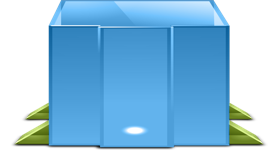 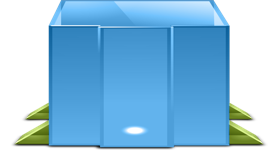 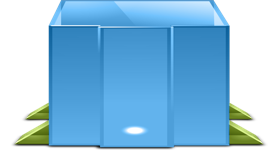 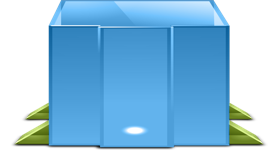 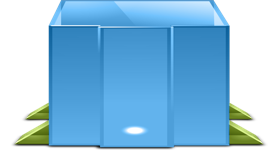 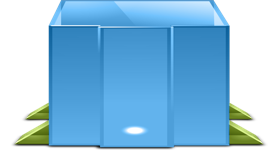 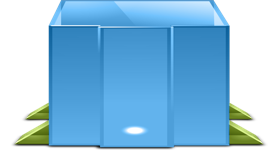 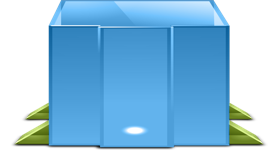 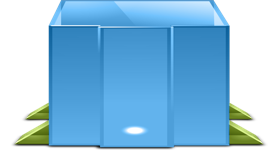 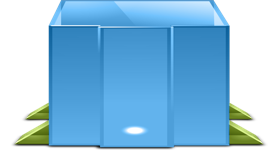 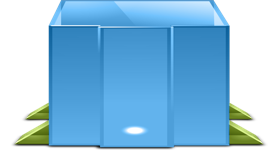 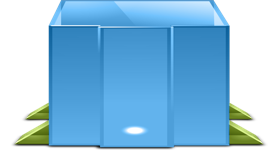 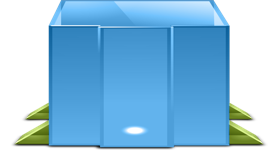 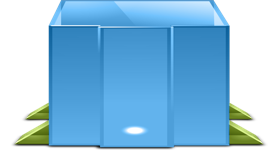 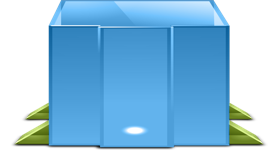 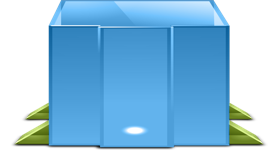 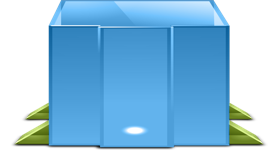 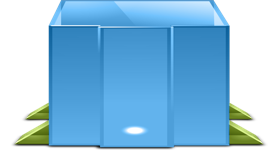 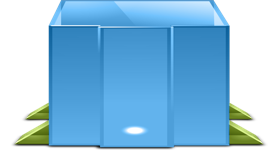 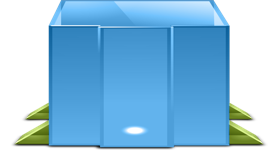 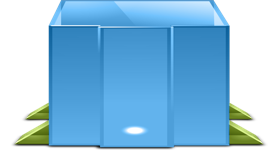 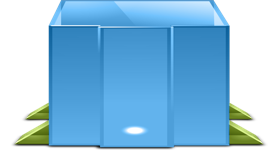 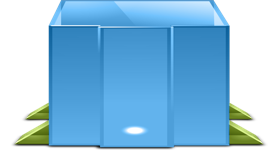 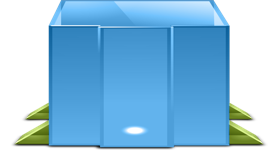 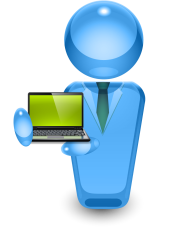 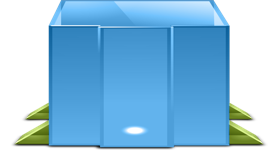 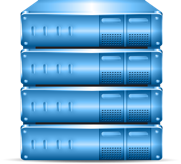 Code
Commit
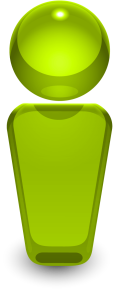 Developer 1
CI Server
deploy
Developer
Branch SCM
deploy
deploy
deploy
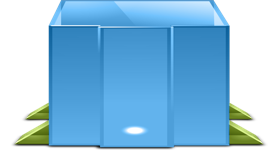 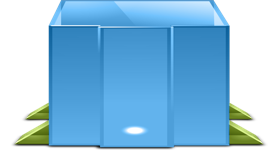 Operations n
UAT/Staging
Environment
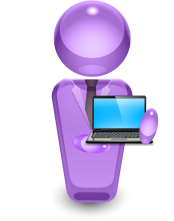 Code
Commit
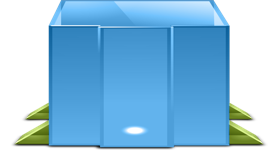 Production
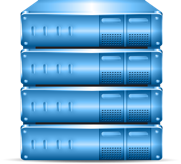 Integration Lab
Performance Lab
Developer n
CI Server
Developer
Branch SCM
Con CA LISA el esfuerzo de calidad se mueve antes en  el SDLC
Reducción en SDLC
Despliegue más rápido
Beneficios esperados
50%
Objetivos para áreas de desarrollo/QA
Más rápido


Mayor Calidad


Menor Costo
Reducción SDLC
90%
30%
Menos costo
Menos errores
Clientes
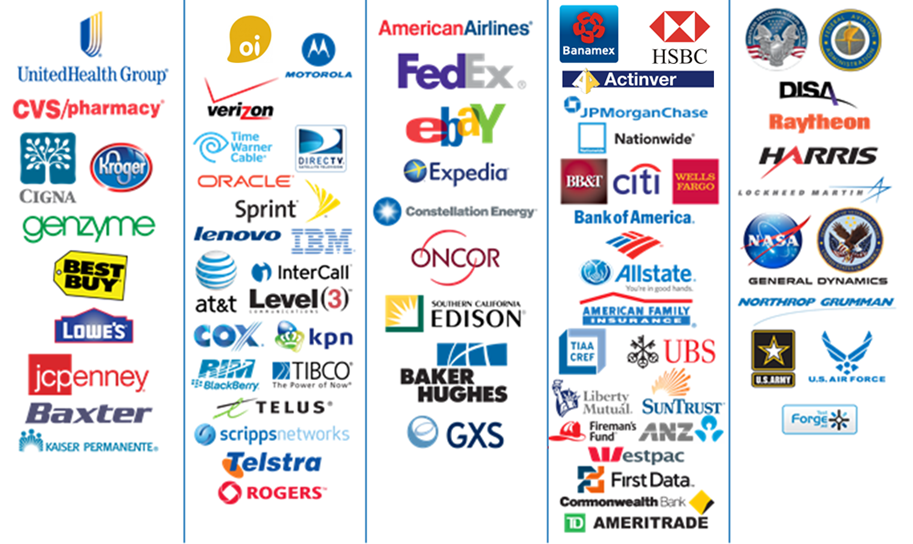 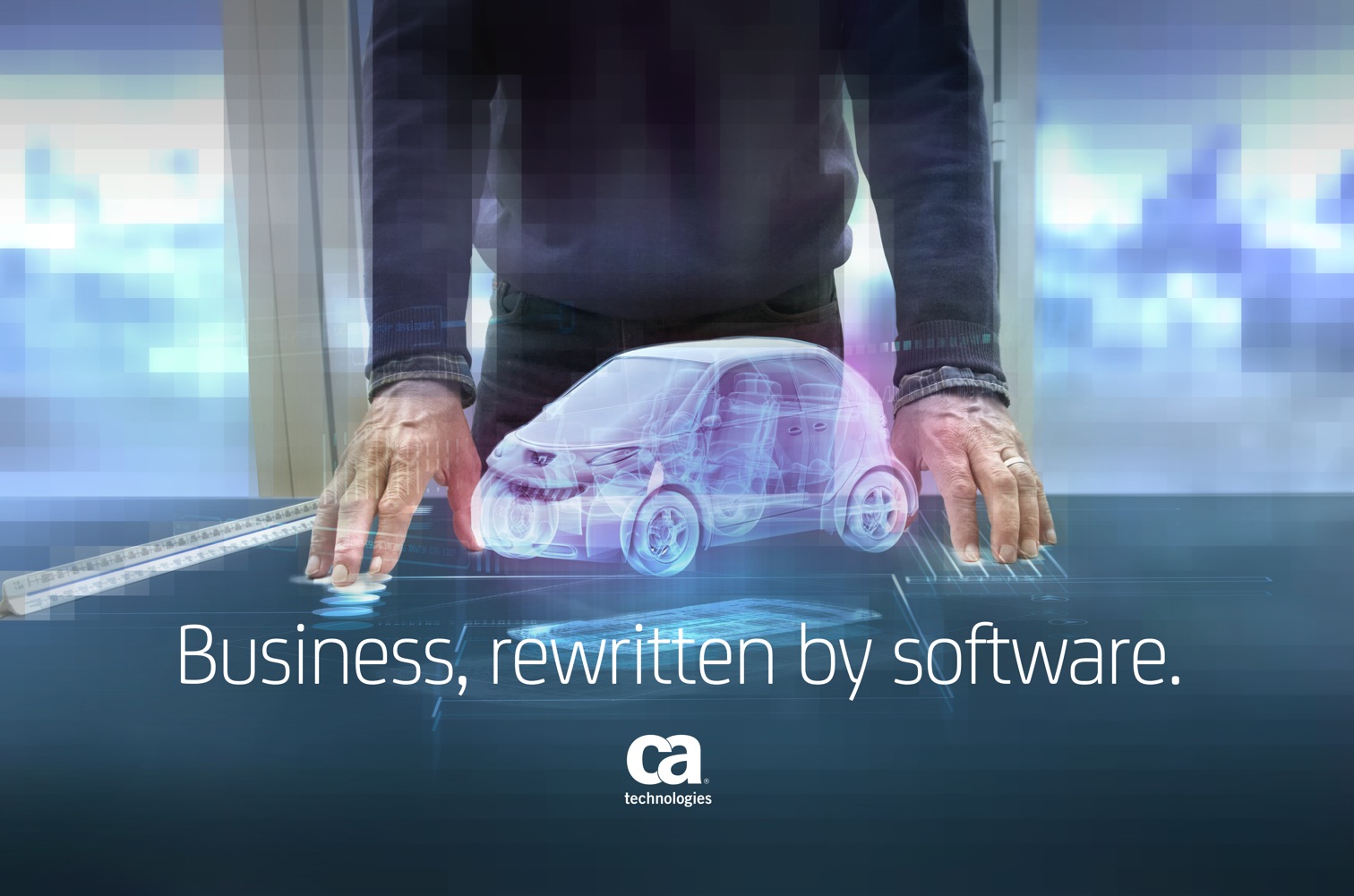 Información y sitios de interés
http://www.ca.com 	Search: Service Virtualization

http://servicevirtualization.com/

arlen@espinosa.com
Preguntas
Arlen Espinosa
arlen.espinosa@ca.com